Sustainable Construction at HFB
Eliah Mallants
Consulent duurzaam bouwen
Het Facilitair Bedrijf

4 juli 2024
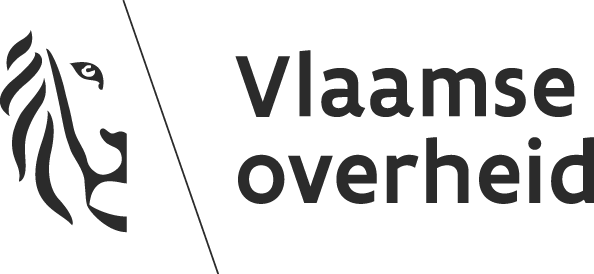 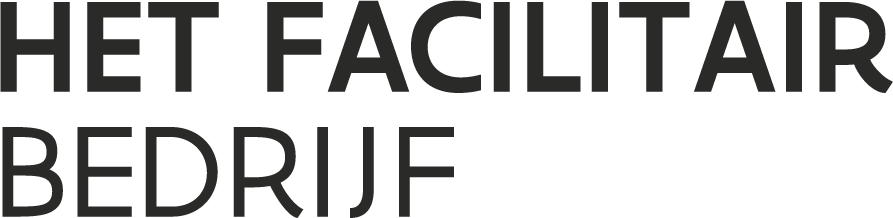 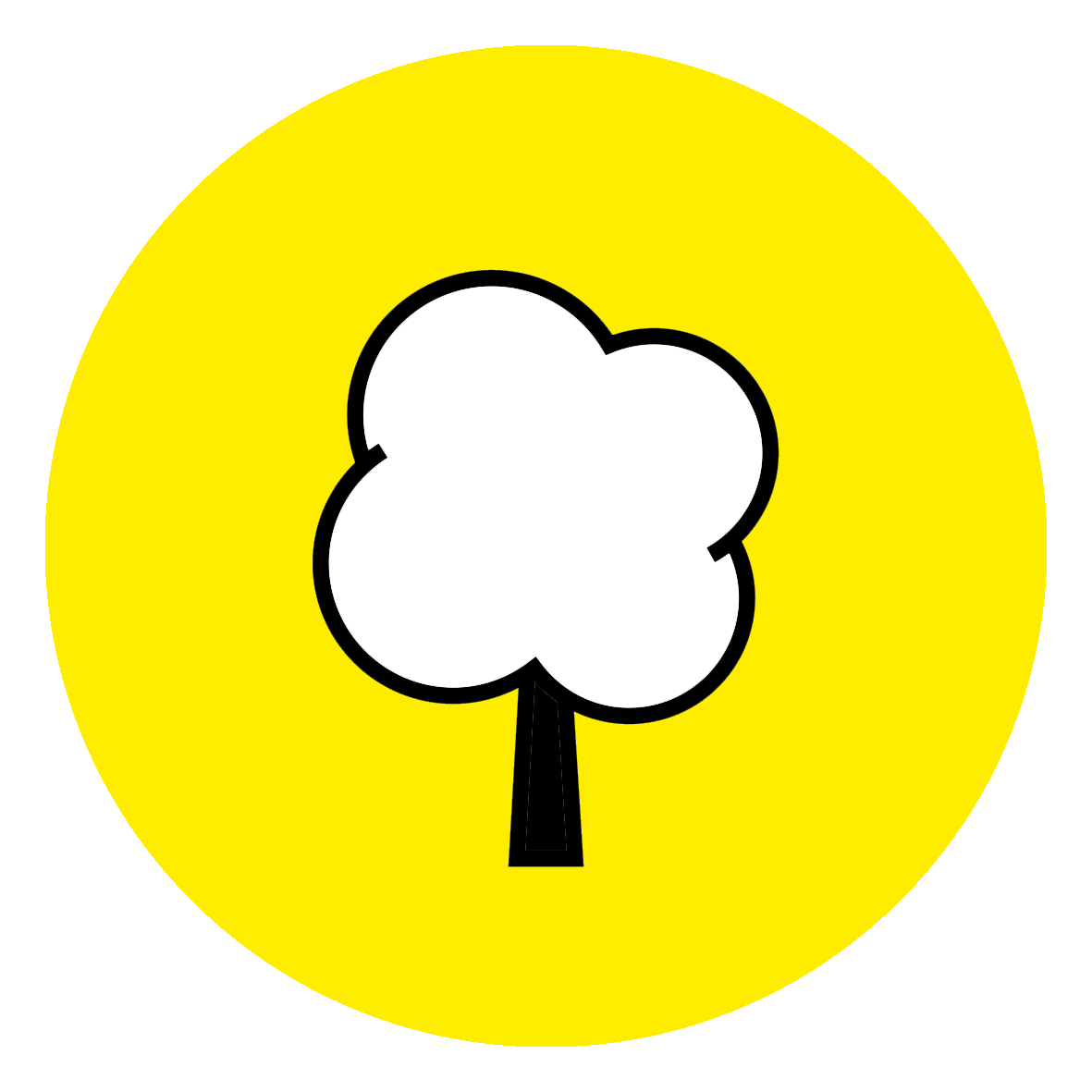 Sustainability
Sustainability: high on our agenda
Smart energy management:
Spectacular drop in primary energy consumption
ISO 14001: environmental management
To become the most circular facility service provider in Flanders:
Belpaire building, circular coffee bar, circular paper
Sustainable mobility
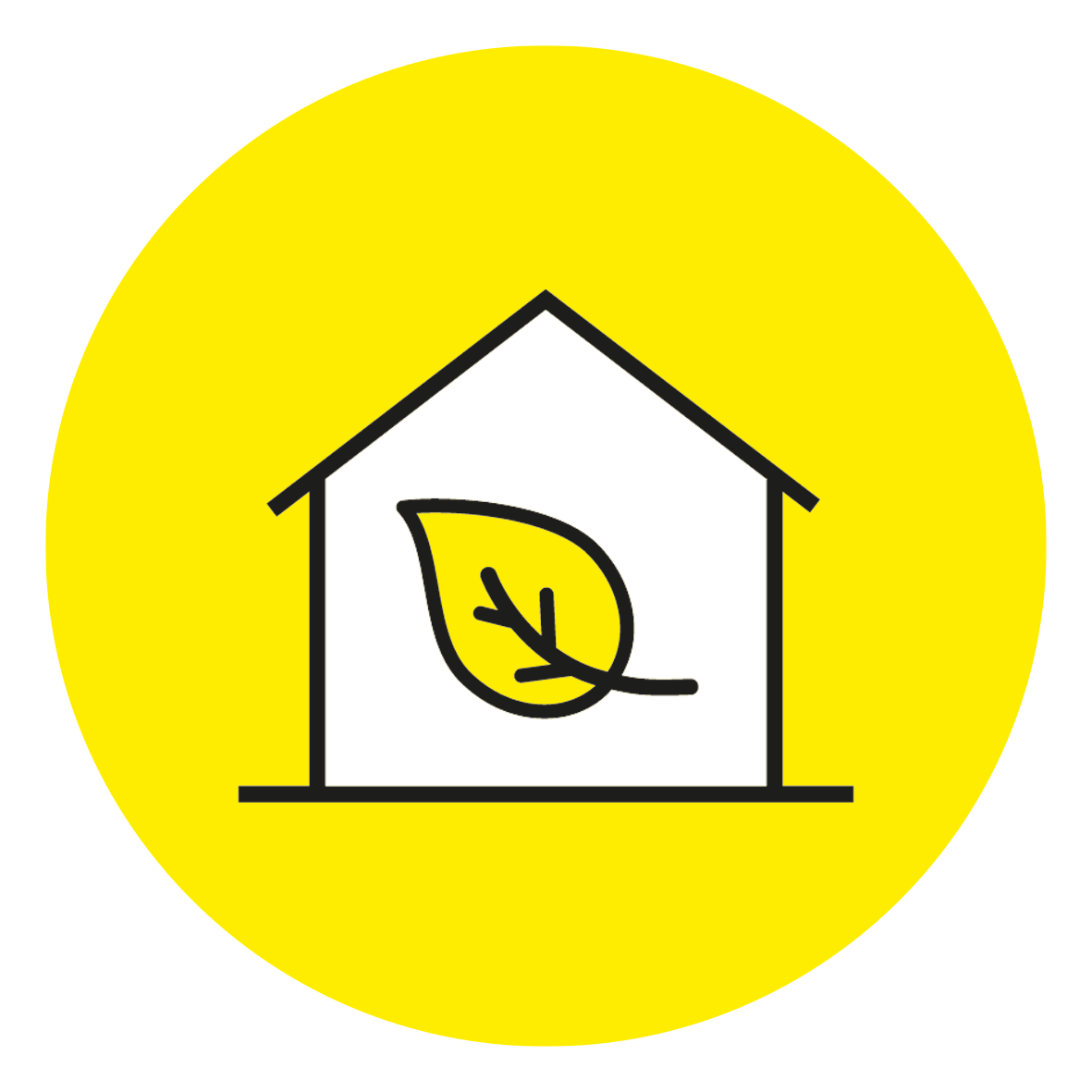 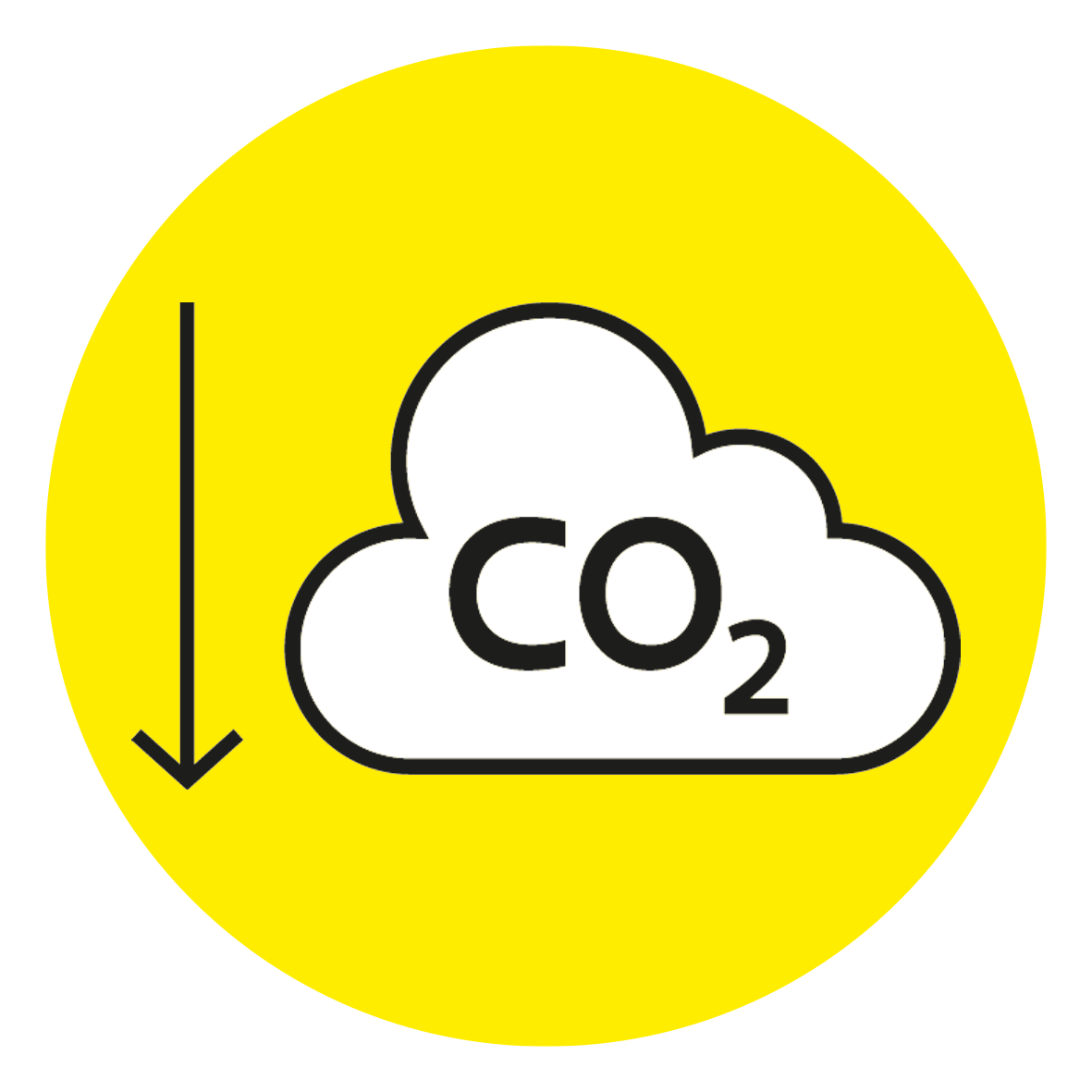 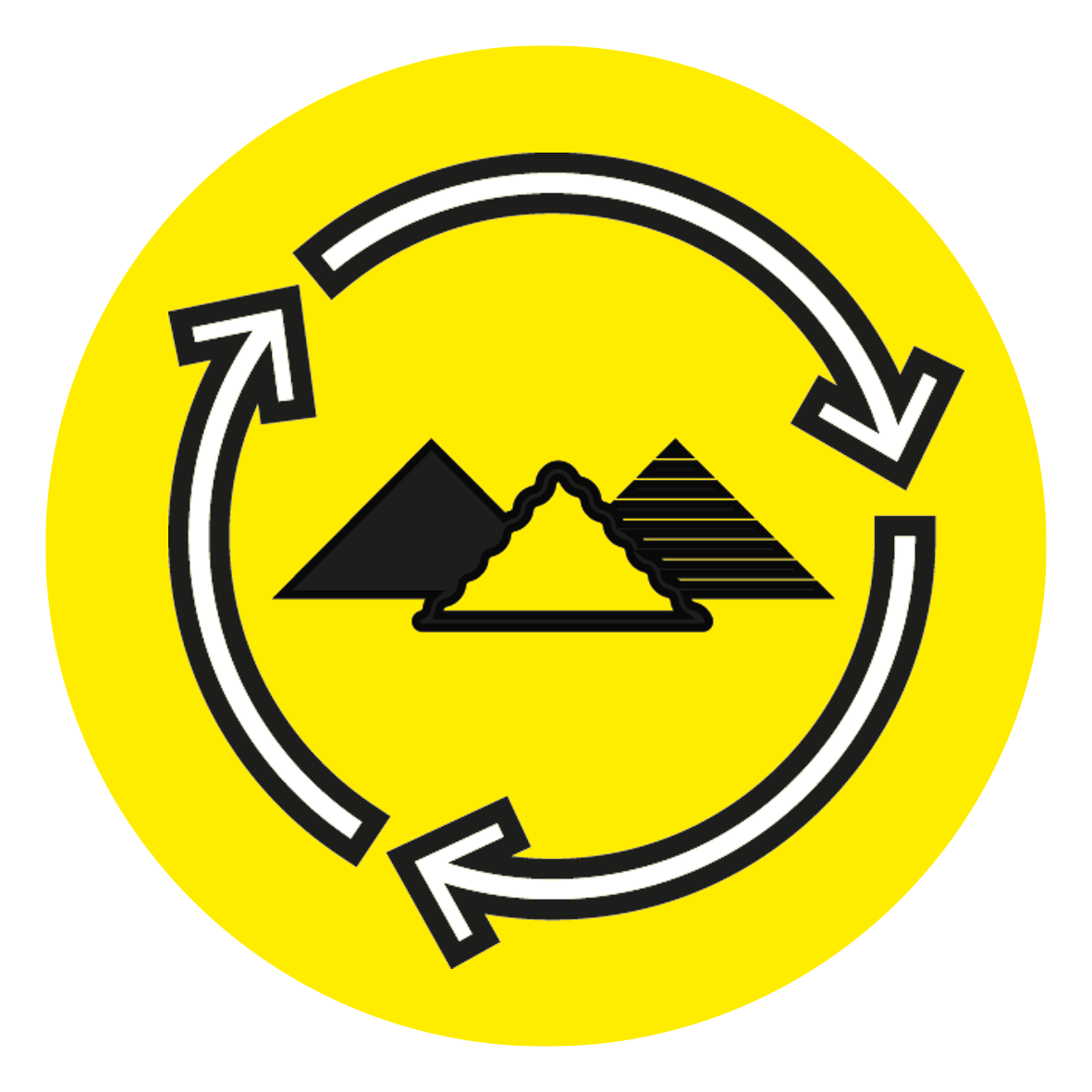 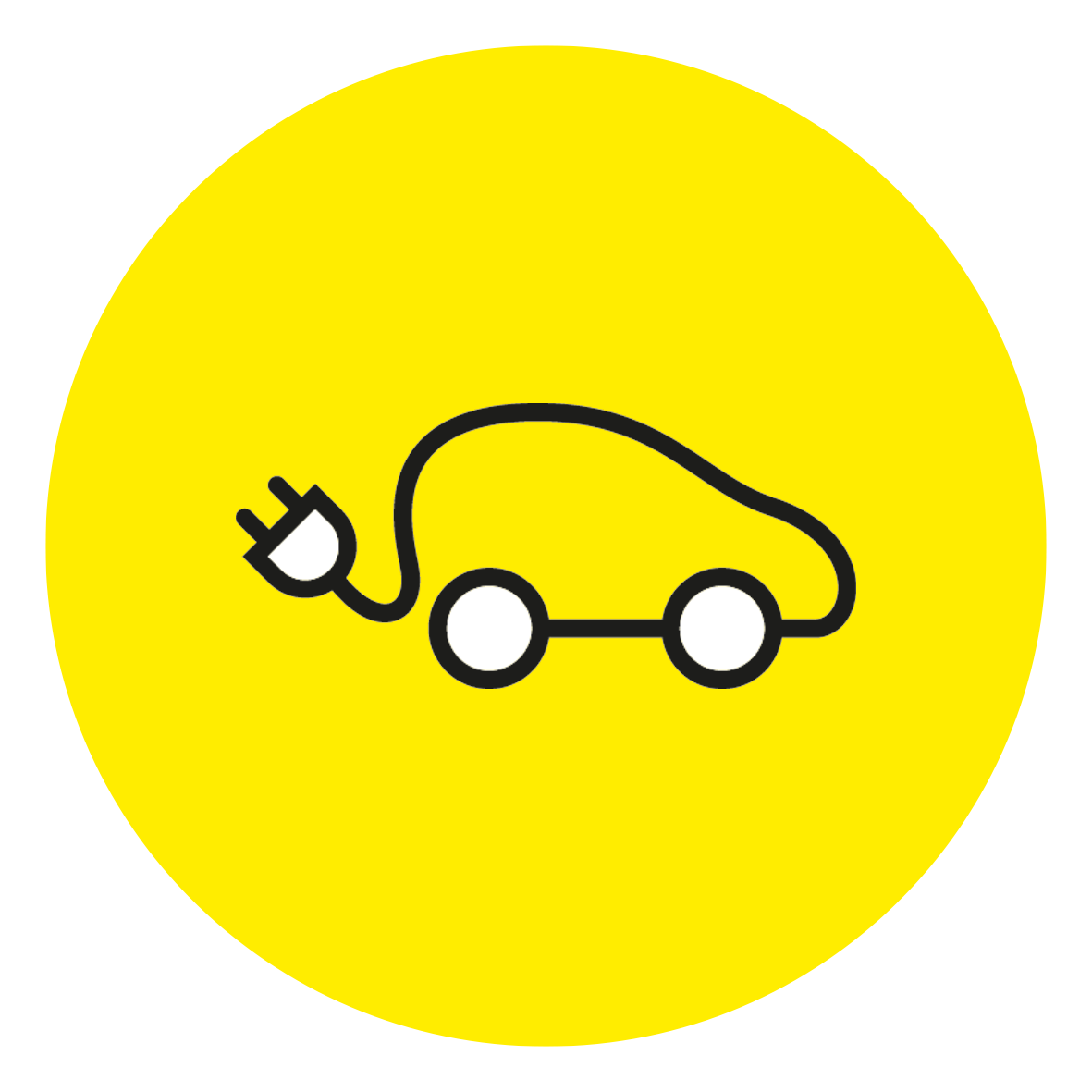 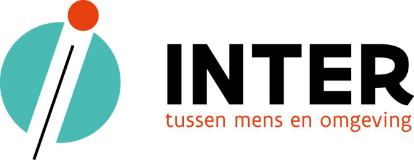 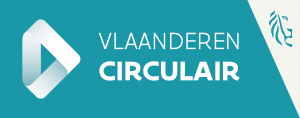 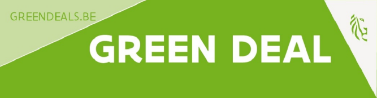 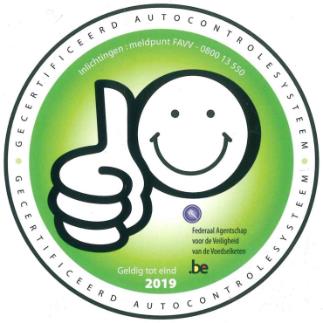 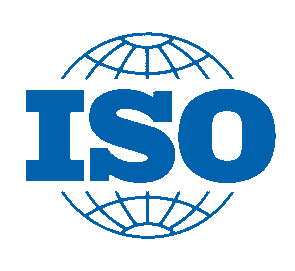 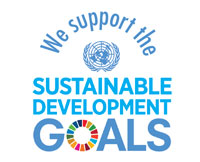 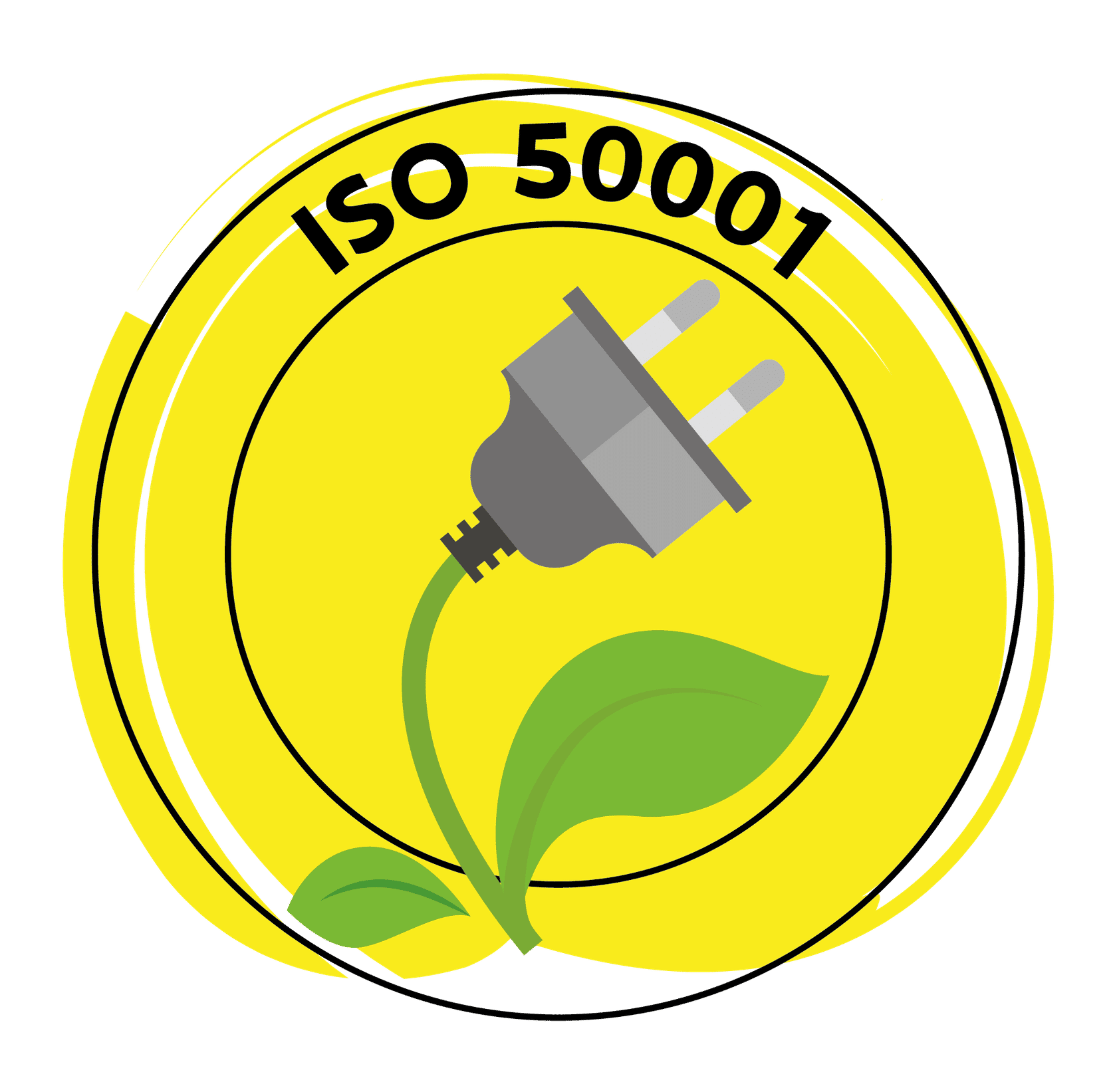 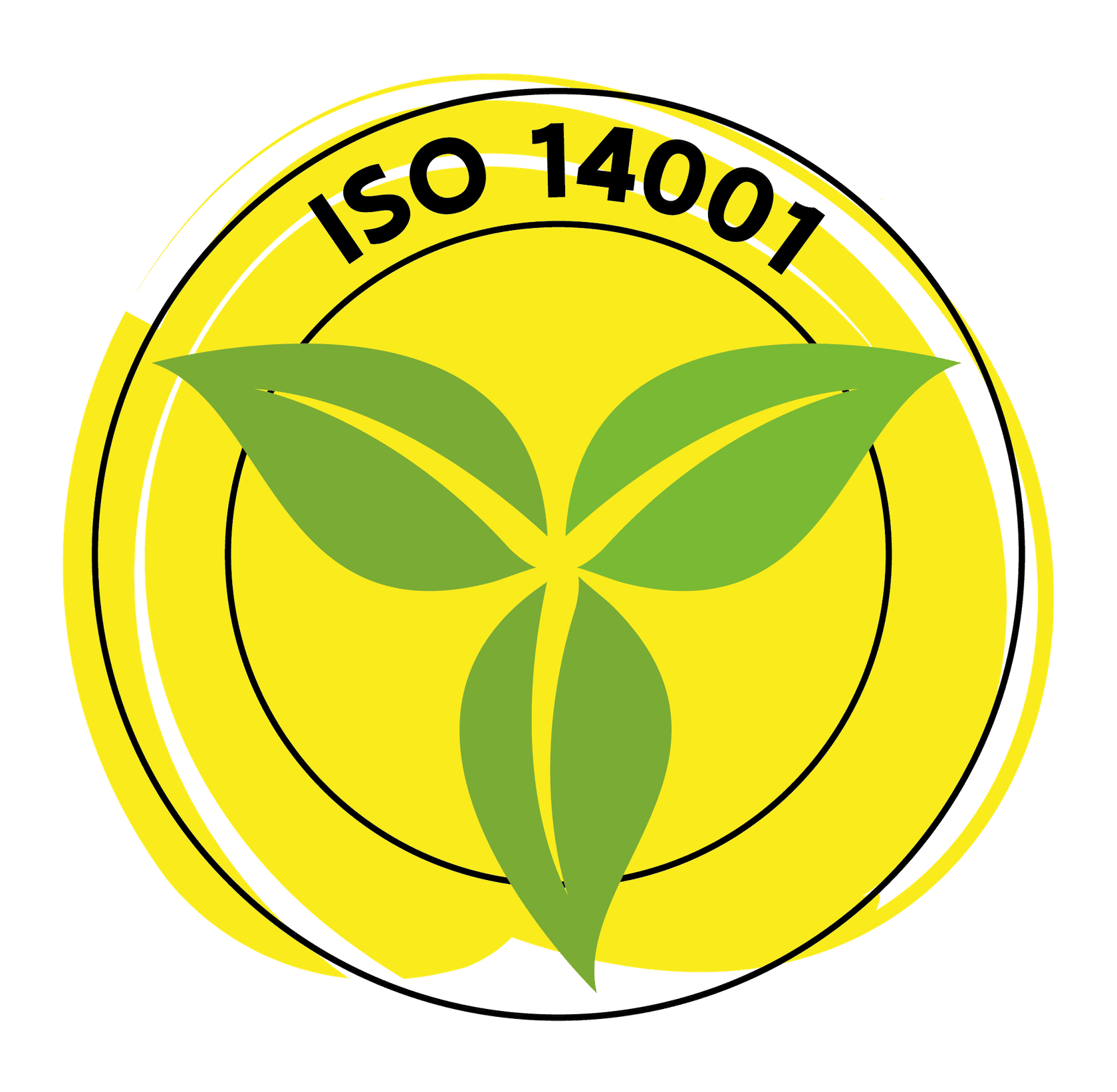 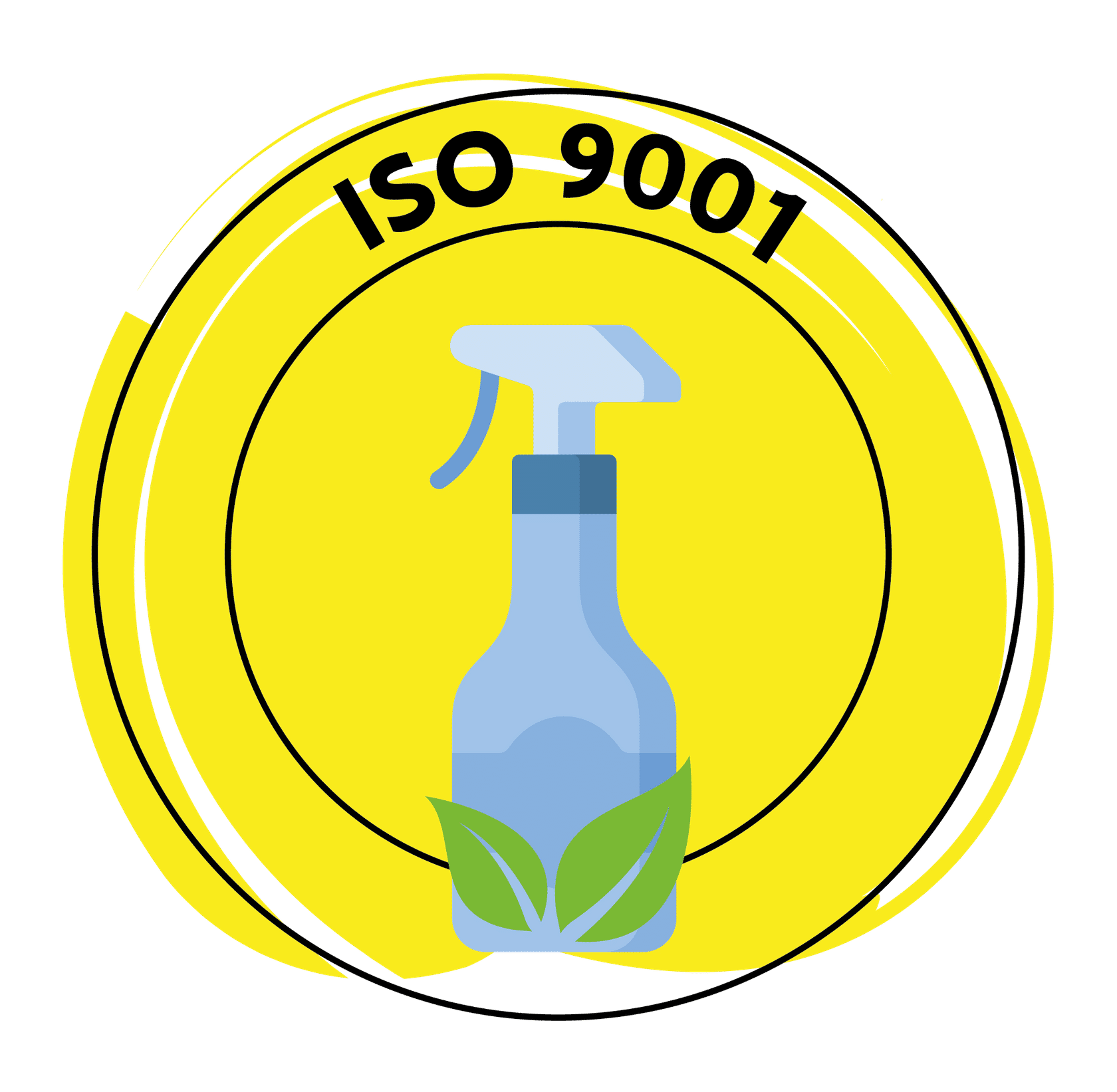 HFB: active partner in the field of sustainability in the construction sector
Technical Committee 'Smart and sustainable buildings' (WTCB)
Smart buildings in use (WTCB)
Green Deal Circular Construction: pilot project, compas group
Living Lab Circular Concrete
…
Sustainable and circular ...
What does sustainable (and circular) mean to us?
Environment

Footprint
Biodiversity
Mobility
Synergies
Circular

Closed loops
Value retention
Added value
User

Comfort
Accessibility
Wellbeing
Building

Environmental impact 
Energy, water,...
Safety
Operations

Manageable
Profitable
Adaptable
HFB as client
Assignments – annual budget: fluctuates between 110 – 170 million euros

Examplary function

Challenging the market
Influence of the client
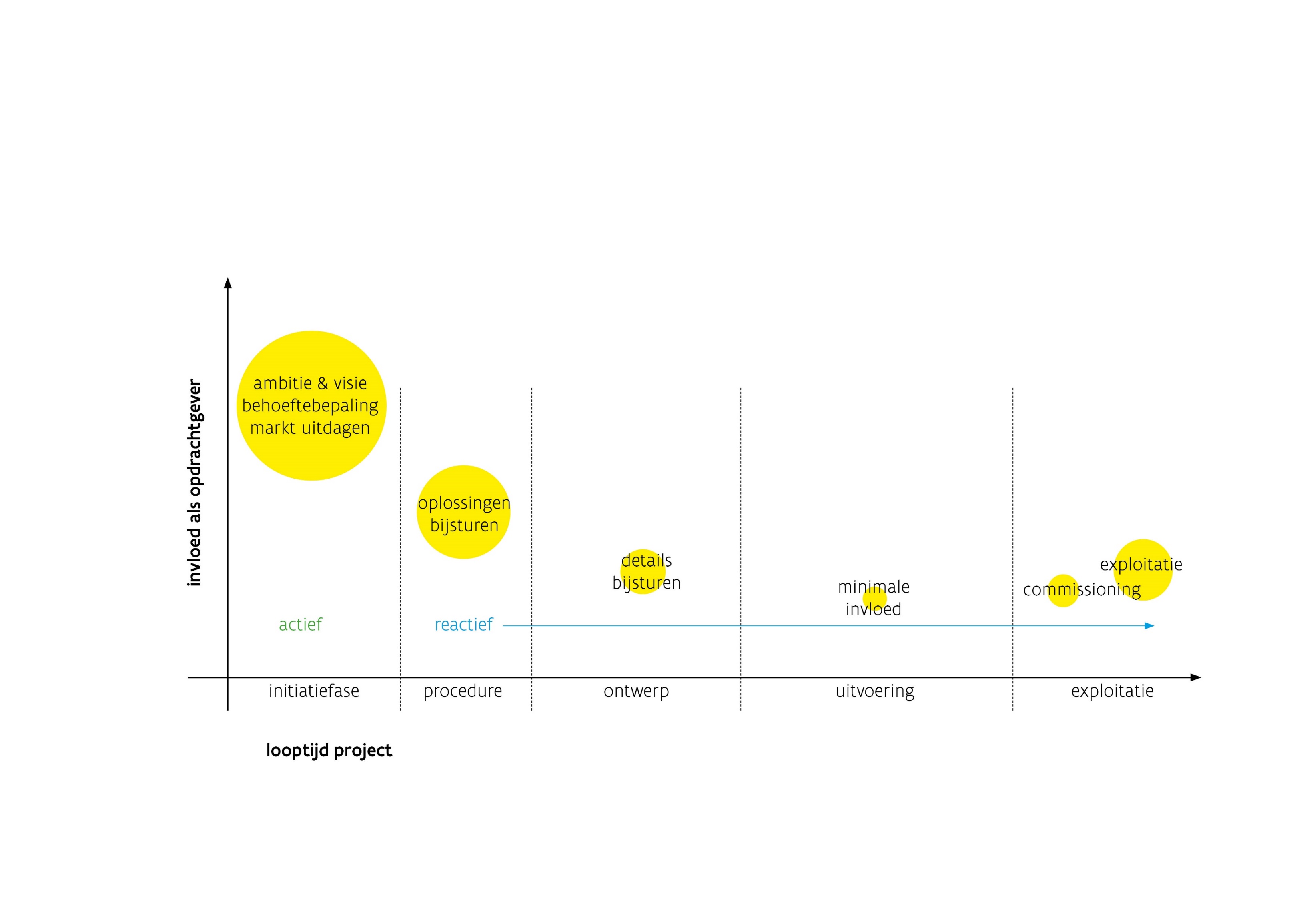 From ambition to assignment
Project description

VisionAmbitionPerformance requirementsPriorities…
Procedure

Fit for specific project
Assessment

What is mandatory?What is scored?
Qualitative <> quantitative
Classic tender splitdesign team / contractor
Design & Build
…
Project-specific approach requested with examples.
GRO
[Speaker Notes: Opdracht-omschrijving: GRO, circulair, ..
Procedure: Klassiek: aanstelling ontwerpteam/uitvoerder, Design & Build, Geïntegreerde opdrachten/bouwteam
Beoordeling: Projectspecifieke aanpak gevraagd met voorbeelden.]
How do we realise our ambitions?
Achievable
Ambition to specifications
Minimum requirements:
Area requirement
Location Requirement
Accessibility
Energy
Sustainability
Timing
Challenge the market
Score:
Quality
Total cost (incl. maintenance)
Location
Circular procurement
To enable circularity in terms of 
Procedure
Ability to negotiate
Other forms of cooperation (integrated assignments or construction team)
Project description
Performance-oriented description instead of solution-oriented
Functional/activity-oriented instead of m² and spaces
Ambition: energy
Feasible in an urban context?			Simulation
Material impact versus energy?		TOTEM
Translation to specifications
Minimum GRO requirement 'excellent' (> 20% better than the legislation)
Energy neutrality as a score criterion (the closer to energy neutral, the better)
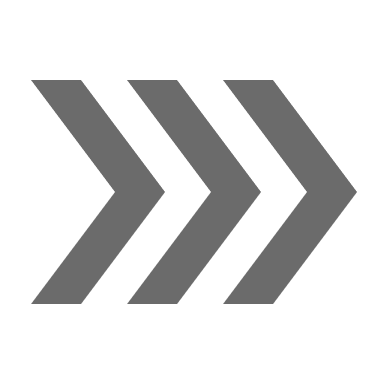 Minimum (must have)
Optimum
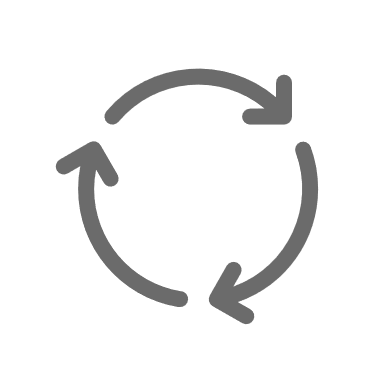 GRO ‘excellent’
Target: Energy-neutral
Energy-positive
Ambition: sustainable and circular construction
Bottlenecks
Few reference points for what is feasible
Guarantees, certificates, etc. for the reuse of materials?
Dismantling <> performance requirements (e.g. acoustics, fire safety)
Measuring ‘sustainability’
…
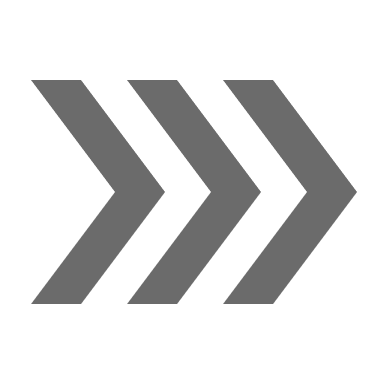 Minimum
Optimum
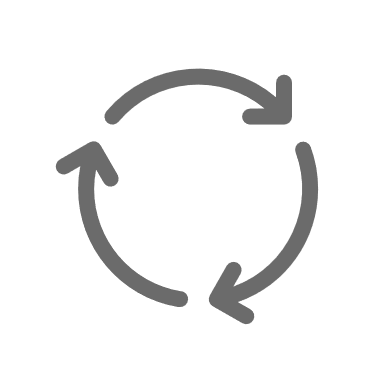 Reuse, C2C, low-emission, change-oriented, demountable, closed water cycle, zero waste, ...
GRO 'better'
100%
Circularity in specifications
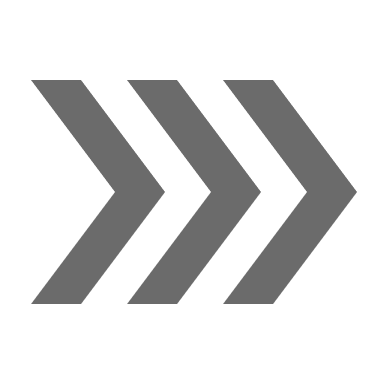 Minimum
Optimum
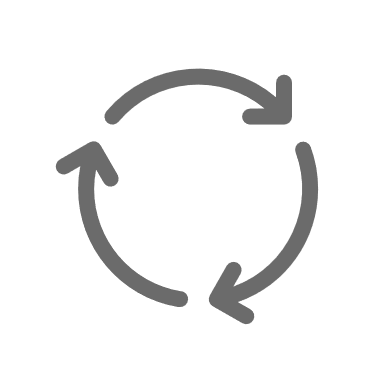 GRO 'better'
TOTEM
Material Passport
BIM
BOM
Score criterion Circularity
Circular building concept
Material impact 
Dismantling
Reuse after EOL
Contractual agreements
100%
 qualitative and quantitative aspects
Material passport as a tool
Origin of the materials
Preserved, reused, new, ...Certifications
Material with label?
On which aspects (health, recycled materials, reuse in the future, others)?
What level?
Harmful substances
% stricter than legislation for materials in contact with indoor air

Design for disassembly
10 principles of Design for Disassembly (cfr. Brad & Ciarimboli)

Burden of proof
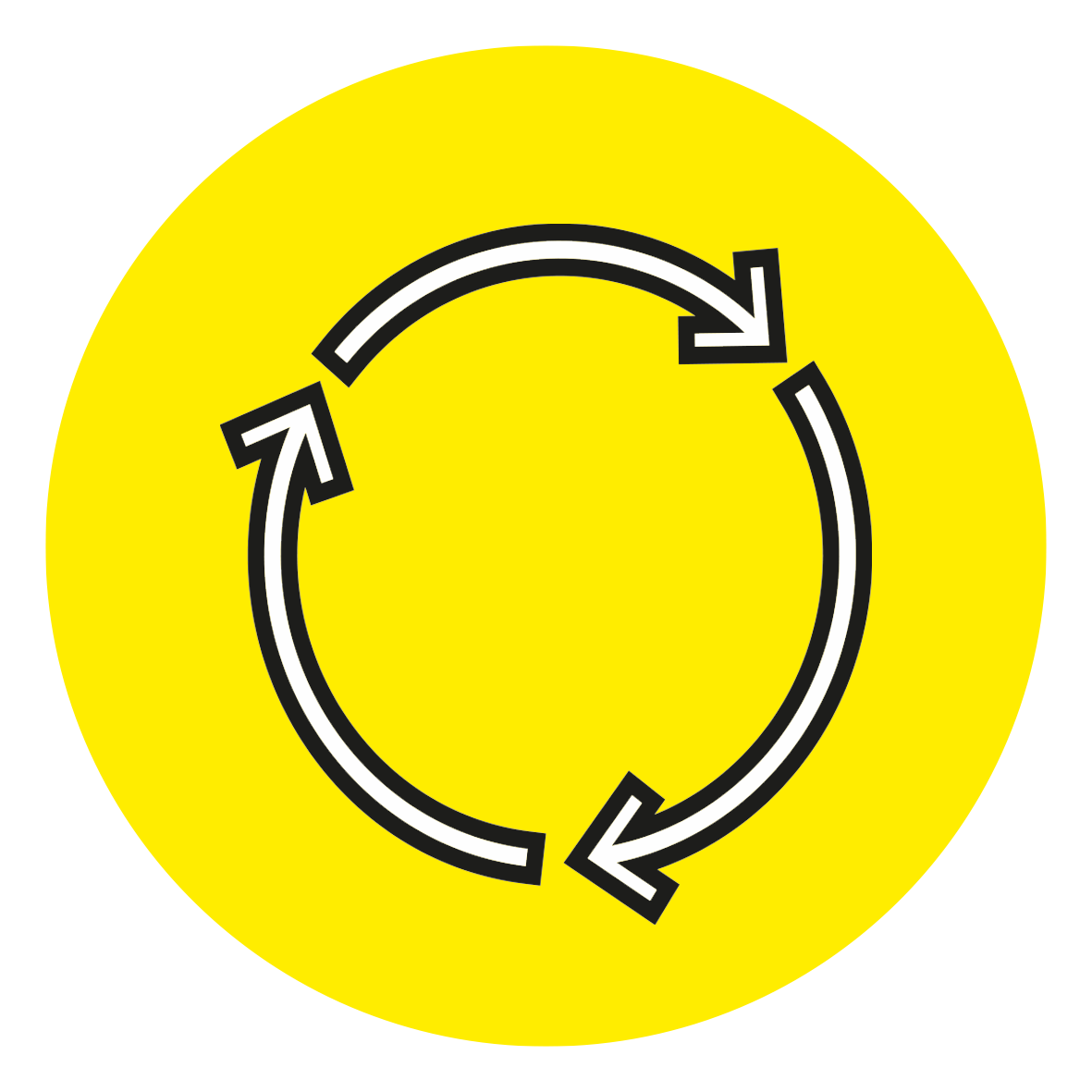 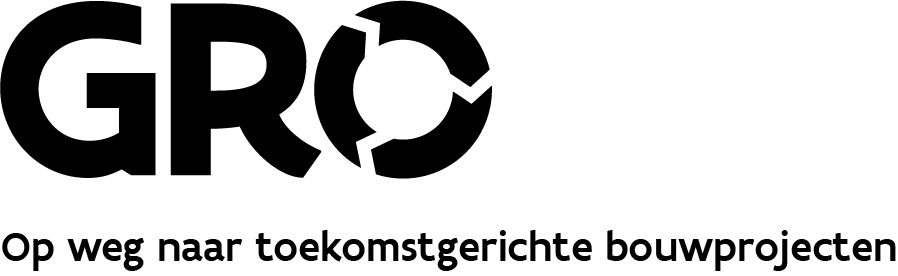 GRO is our building sustainability instrument
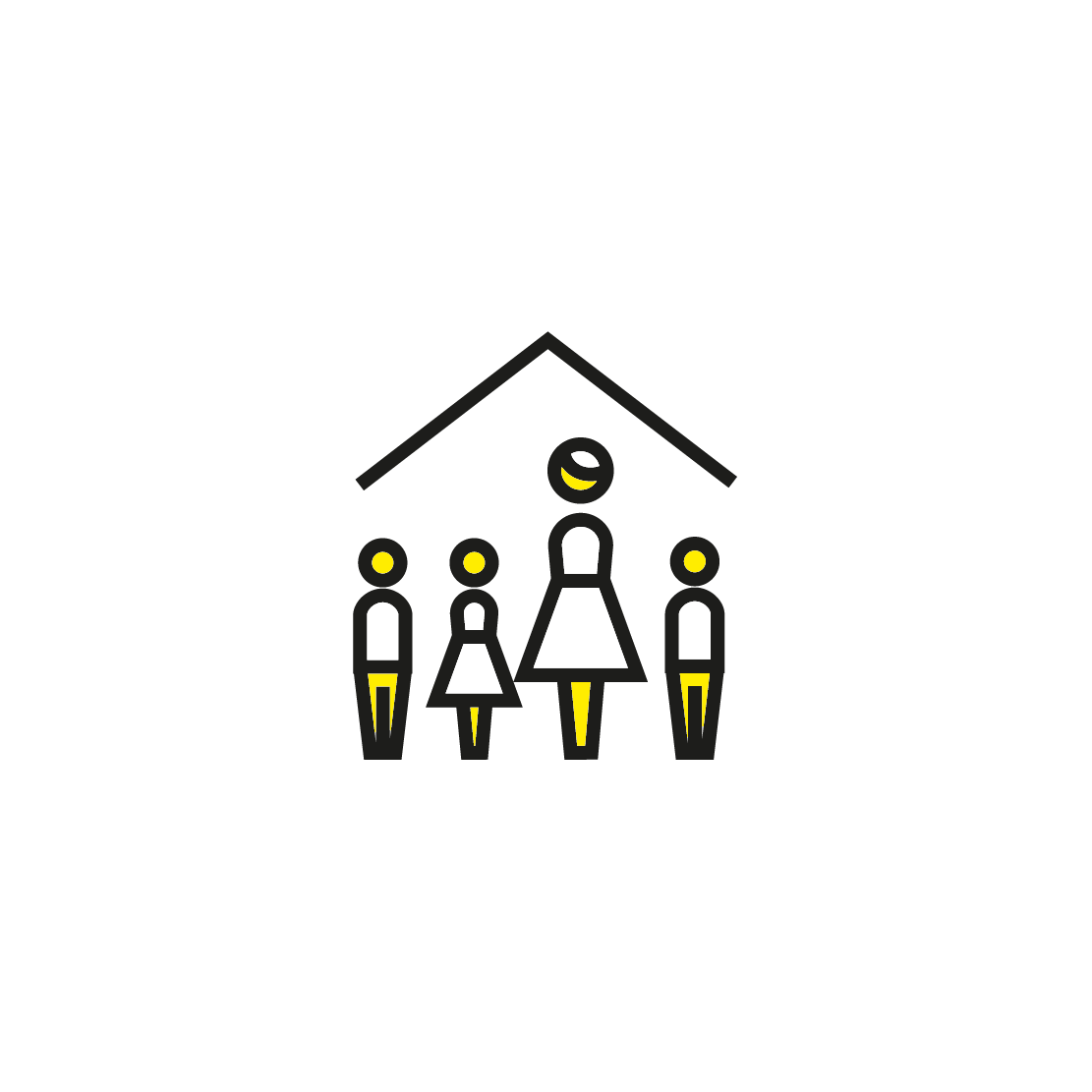 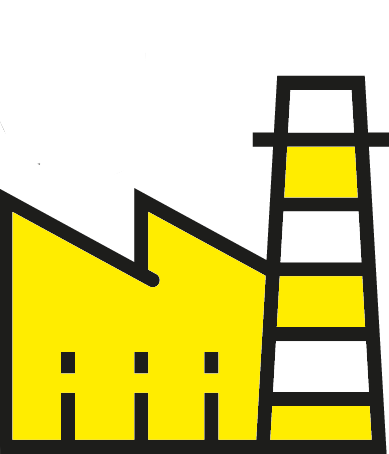 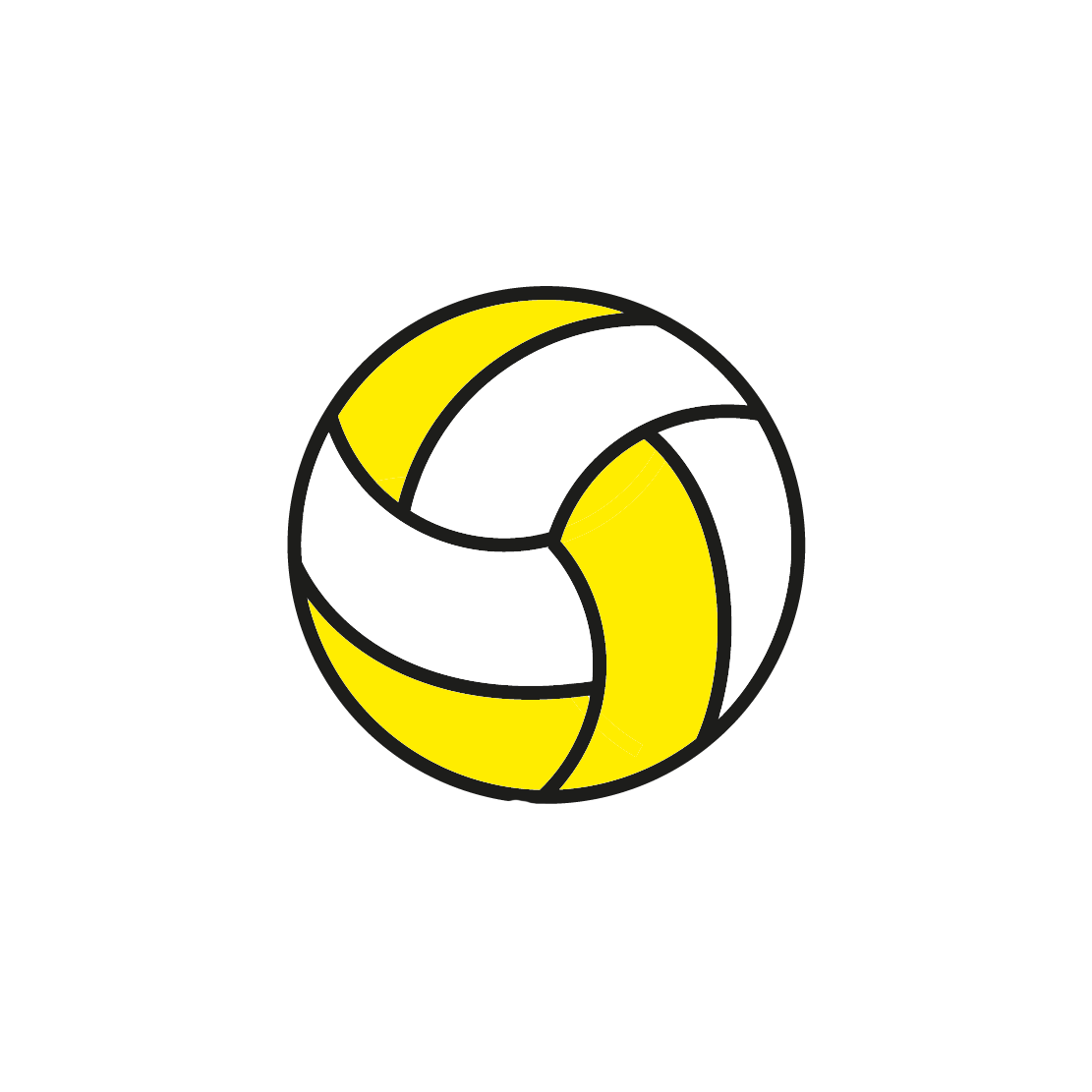 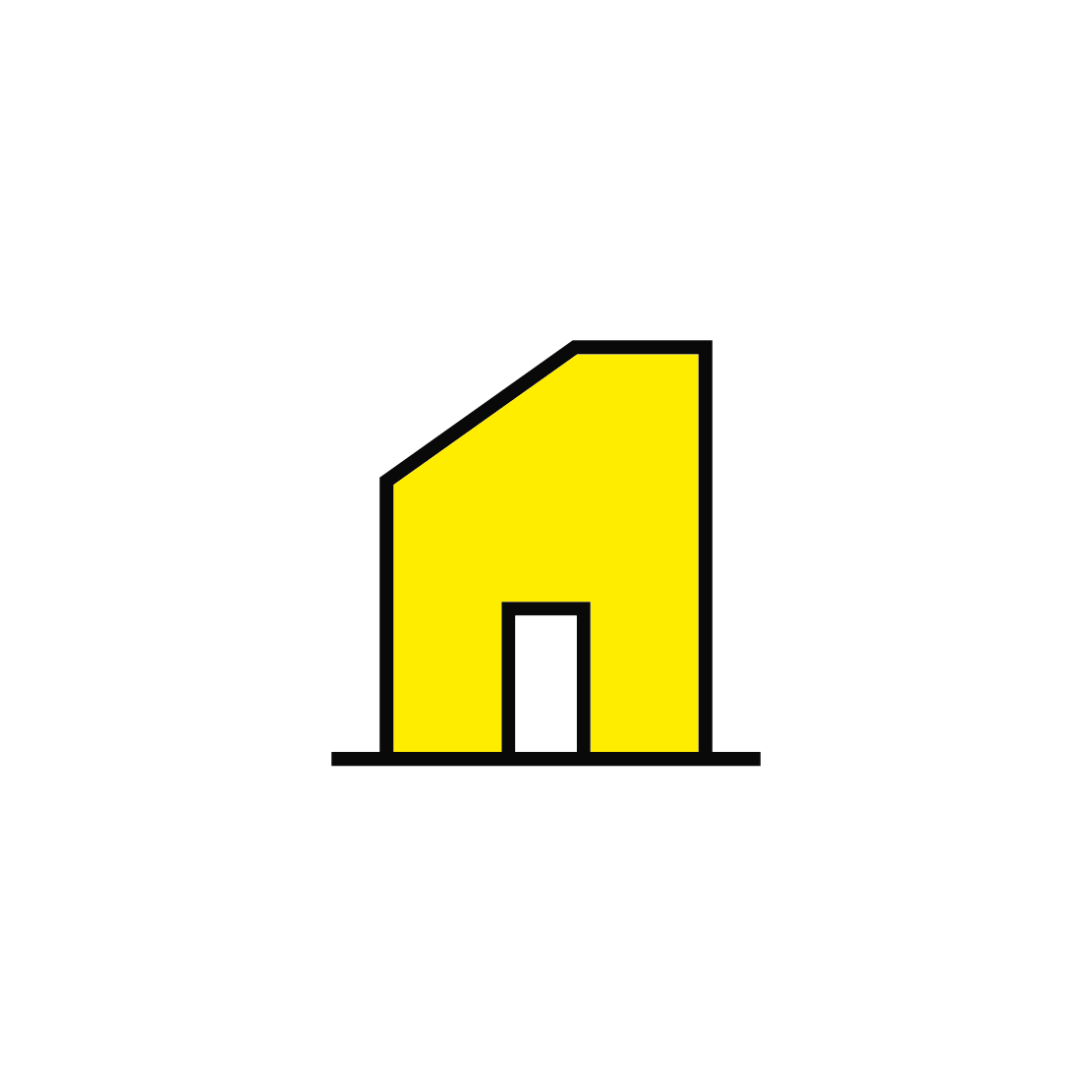 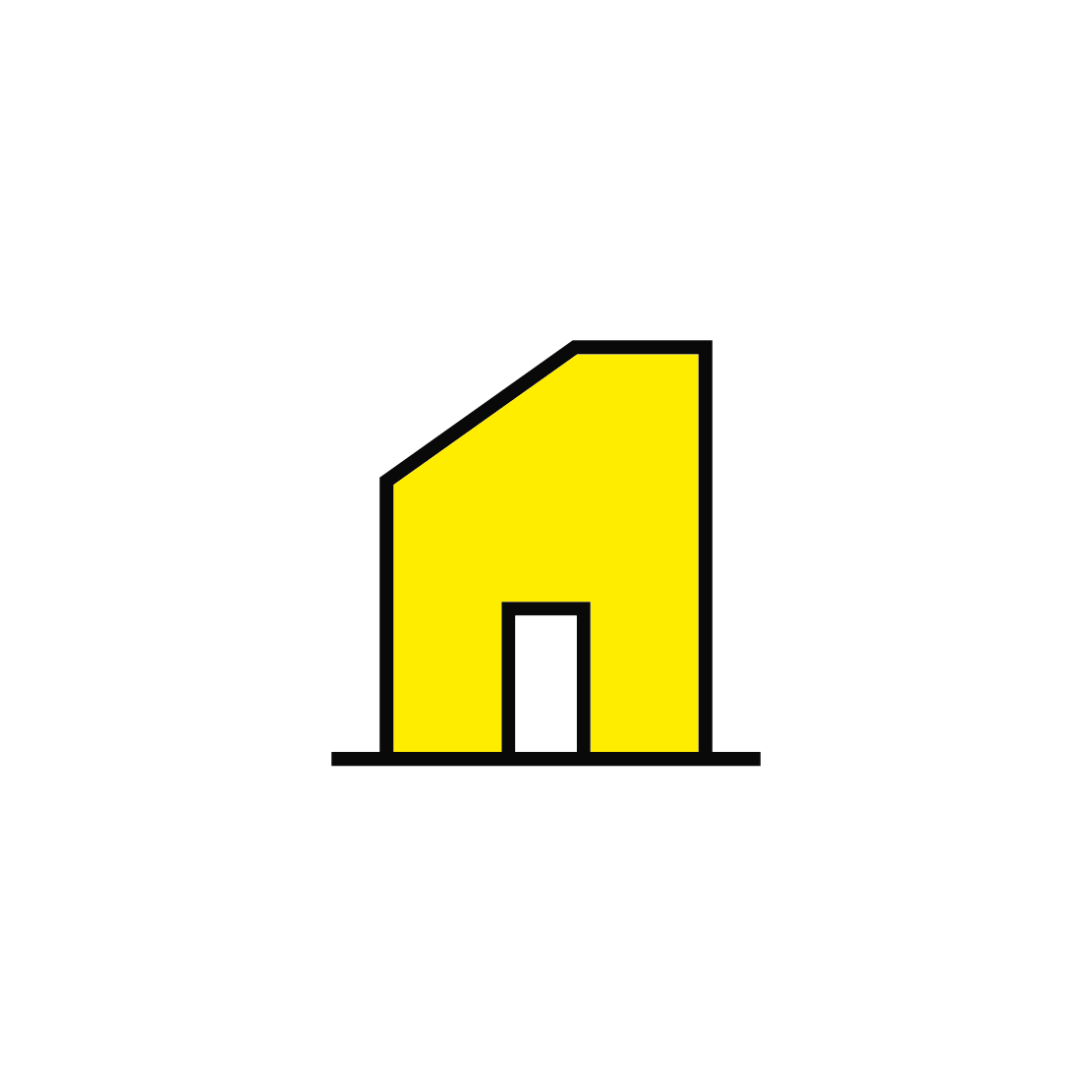 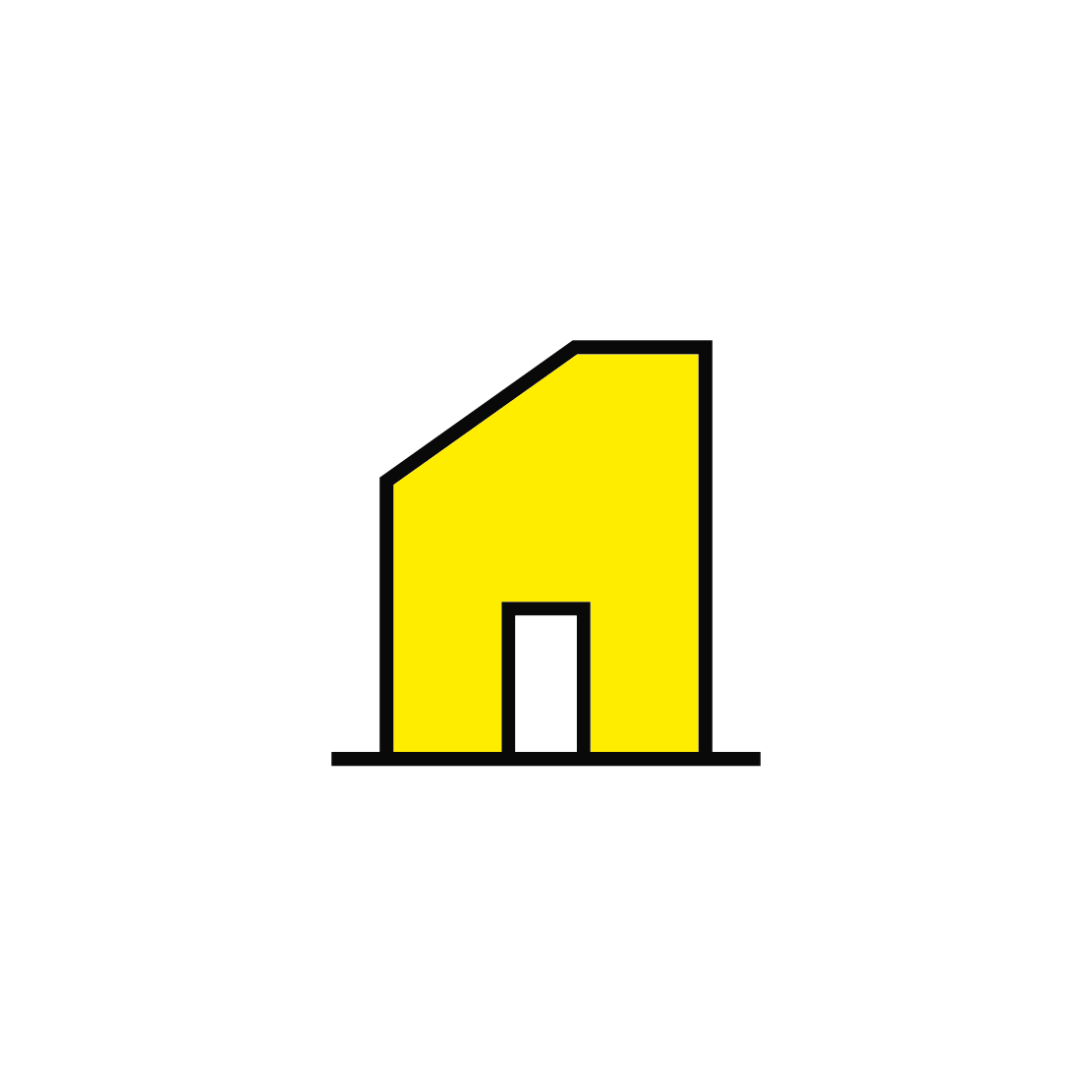 for all sizes
Separate rating of building / site
for all functions
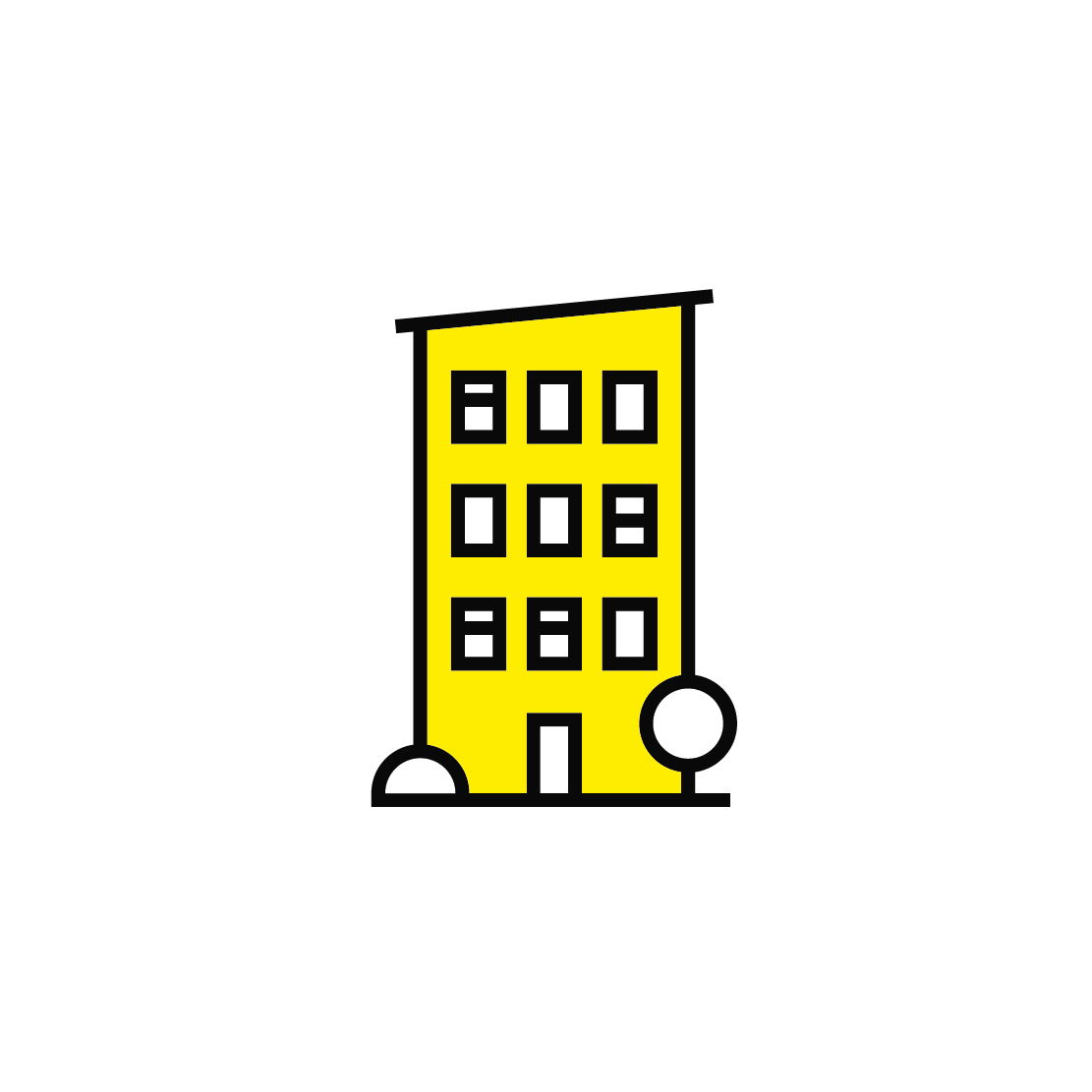 Goals
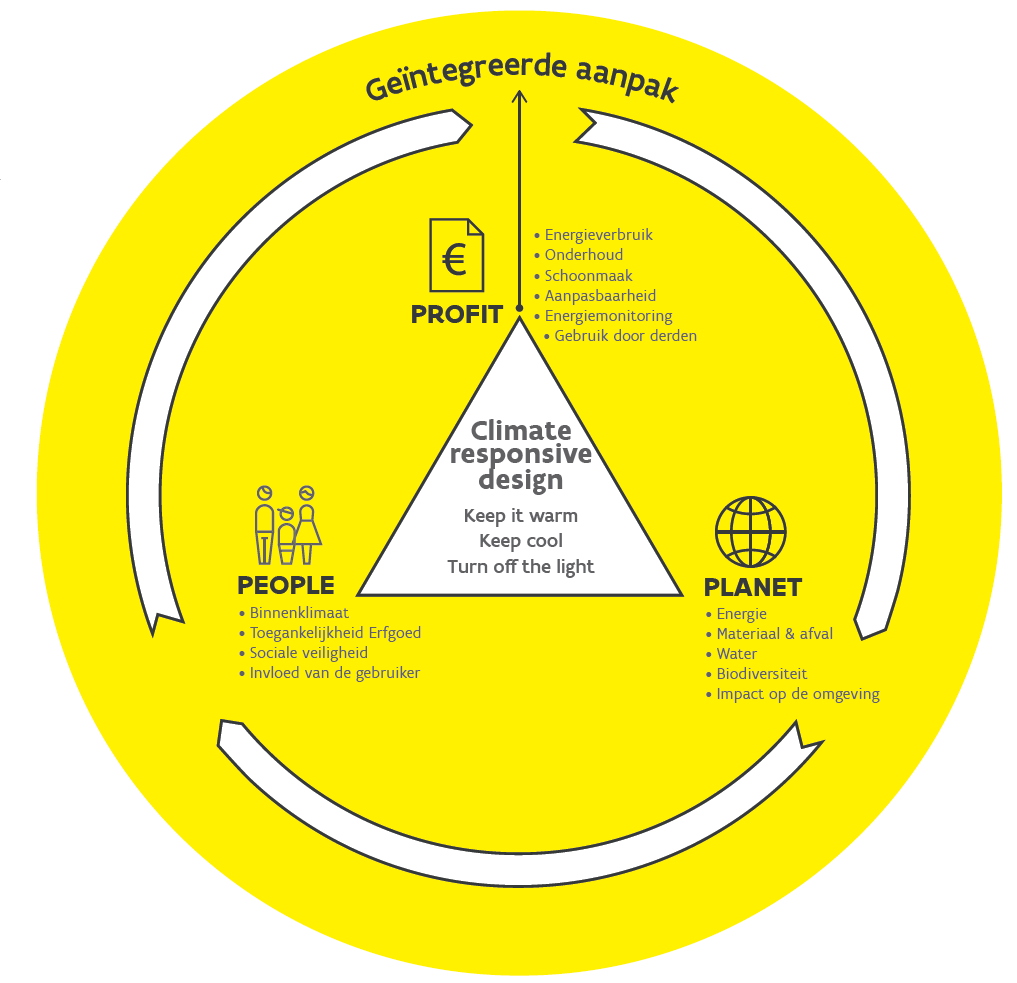 Raise awareness
Entire life cycle
Circular principles
Climate-responsive design
Requirements
Qualitative criteria
Quantitative criteria
Assessment
Continuous follow-up and evaluation
Documentation
Overviewfile
Criteria manual
Attachments
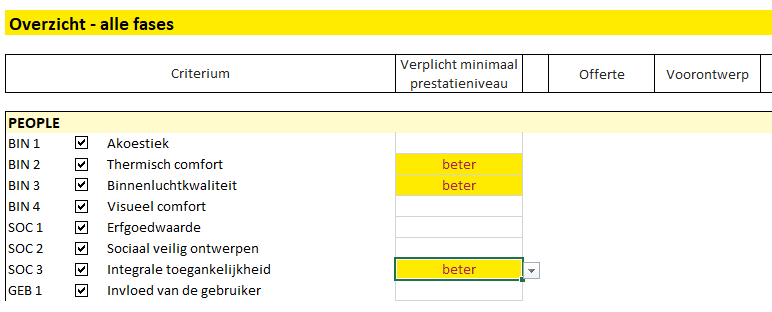 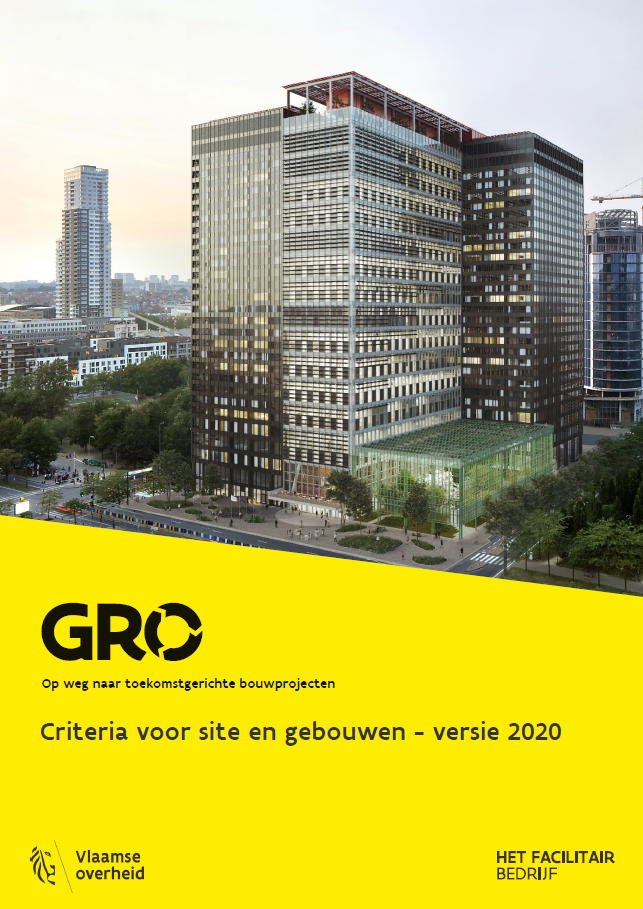 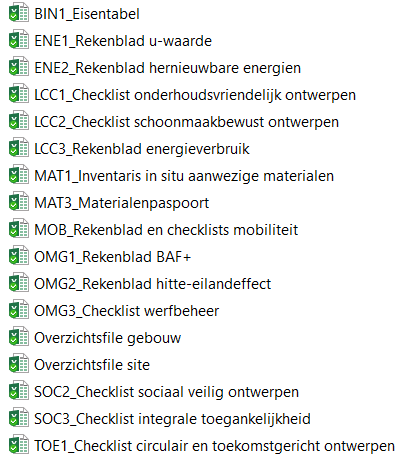 Building criteria
Profit
People
Planet
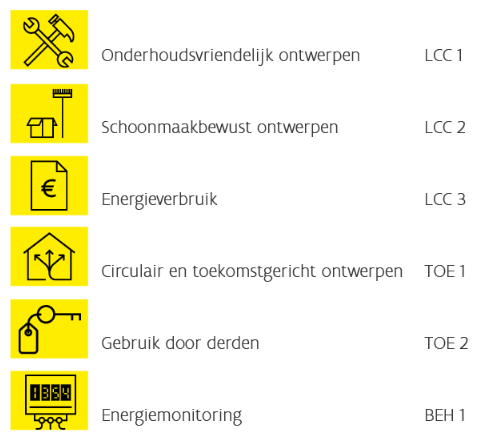 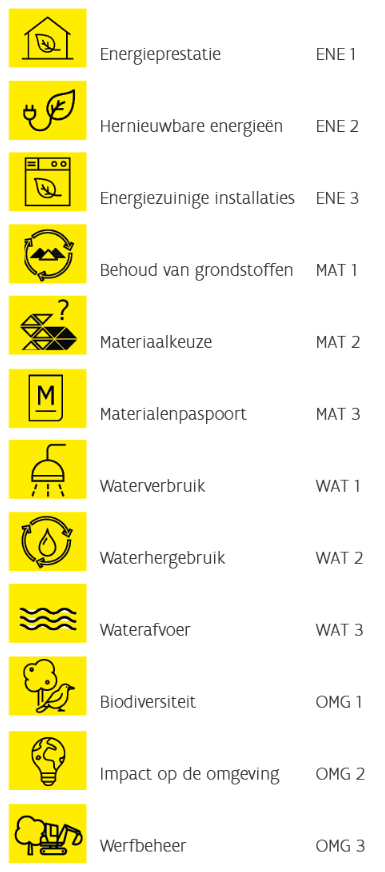 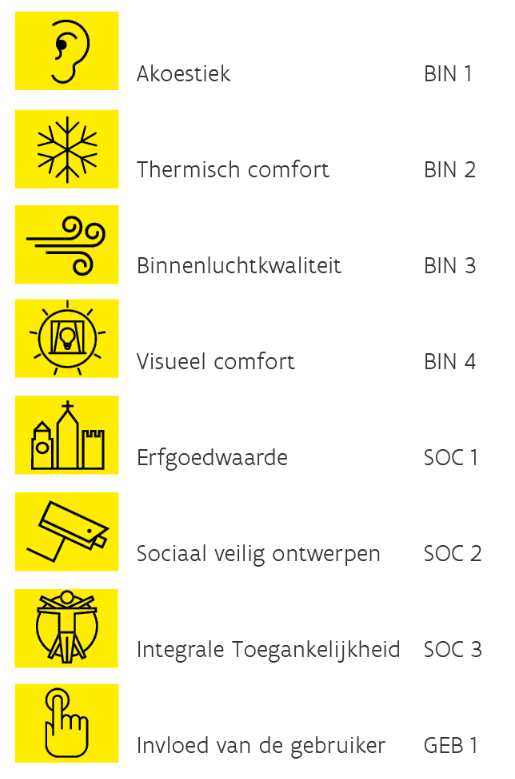 Site criteria
Environment
Mobility
Society
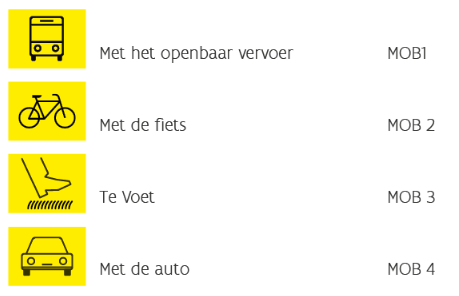 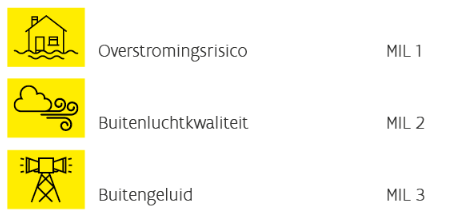 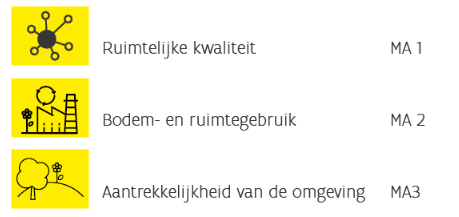 Breeam - GRO
Breeam
Certification
Third-party evaluation
Commercial
Site and building together
Method depends on function
GRO
No certification
Self-evaluation by the client 
Free to use
Site and building separate
Usable for all functions and scales
Linking GRO criteria – SDG goals
How well are the SDG goals represented in GRO?
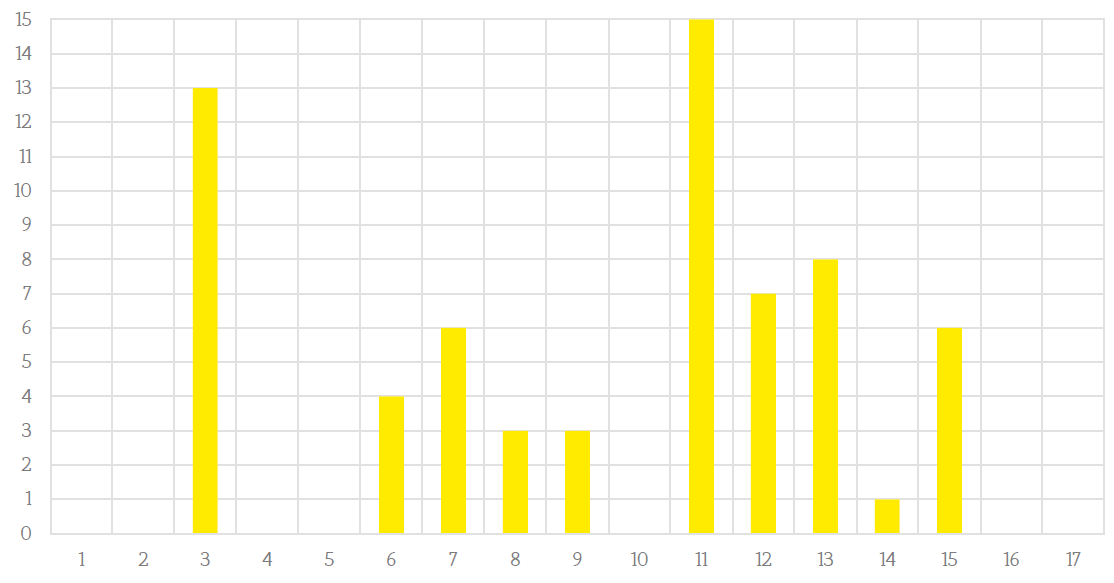 Number of links
with the GRO criteria
SDG goals
Analysis – which SDGs are most represented
3 – Health and well-being (indoor comfort, social safety, impact on the environment,...)
11 – Sustainable cities and communities (heritage, social safety, land use, adaptability, mobility, urban planning,...)
12 – Responsable consumption and production (waste prevention, water, site management, adaptability,...)
13 – Climate action (energy, CO2, choice of materials,...)
15 – Life on land (biodiversity, FSC wood,...)
7 – Affordable and clean energy (energy, maintenance,...)
Analysis – which SDGs are not represented
1 – No poverty through cooperation SIOD, public procurement, clauses on human rights violations (in specifications?), guide against social dumping
2 – Zero hunger in operation of a building (restaurant) but is not part of the design to be assessed. Possibly for GRO-in-use
4 – Quality education through HFB's HR policy. Possibly does the sensitizing character of GRO fall under this?
5 – Gender equality Gender neutrality is defined functionally, not through GRO
10 – Reduced inequalities through anti-discrimination clauses
16 – Peace Transparent operation, awareness-raising, communication
17 – Partnership Cooperation
Evolution GRO
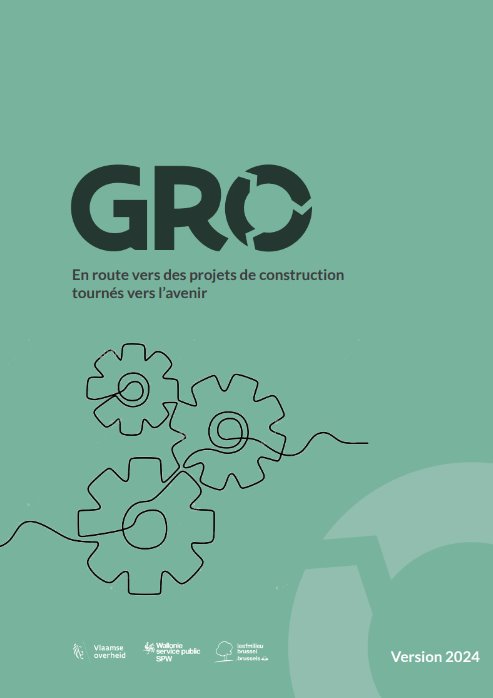 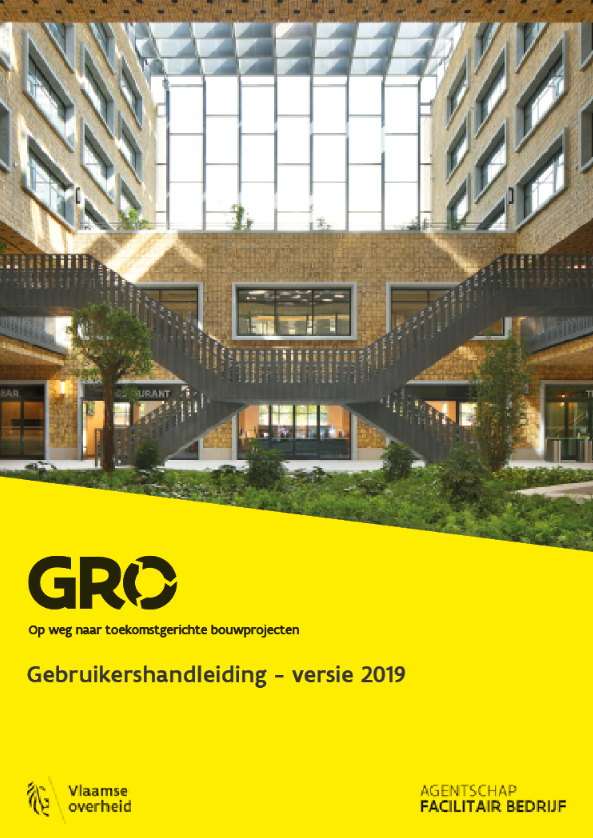 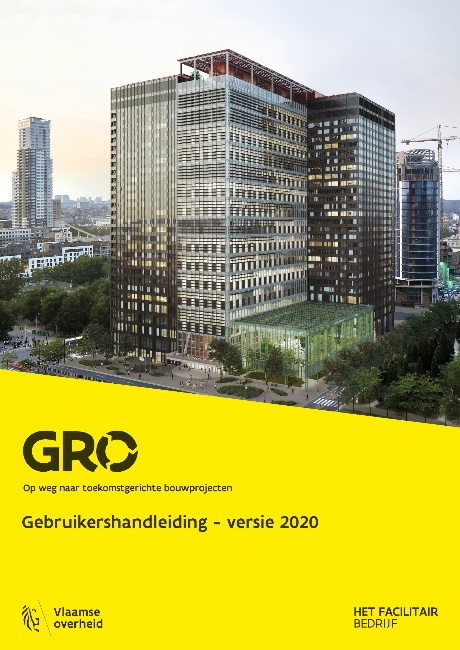 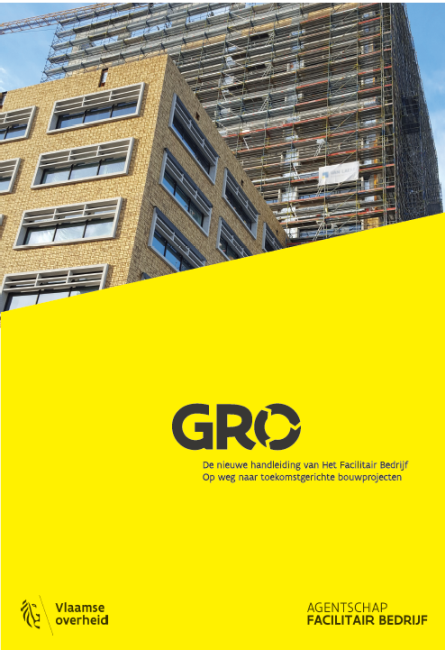 3 regions
2017
2019
2020/2020.1
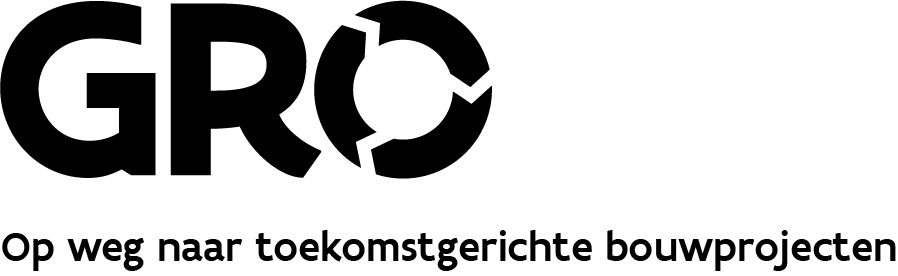 Intergewestelijk
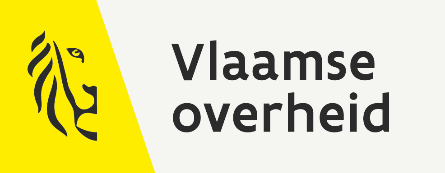 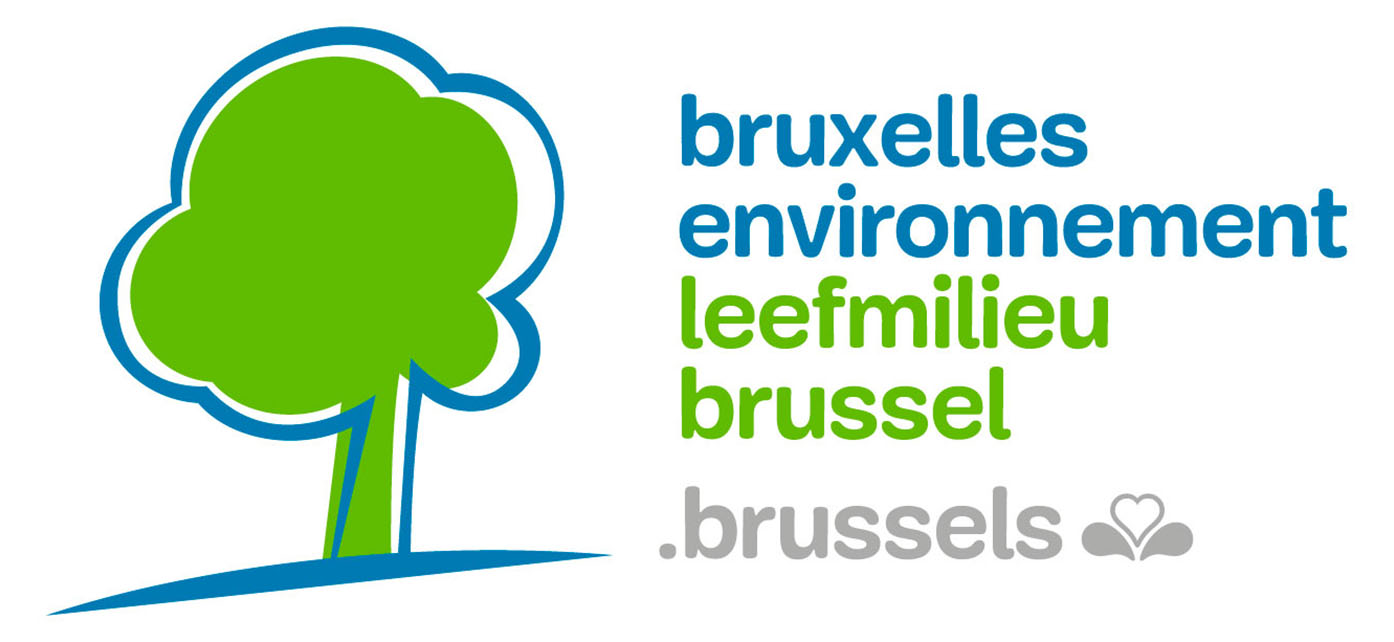 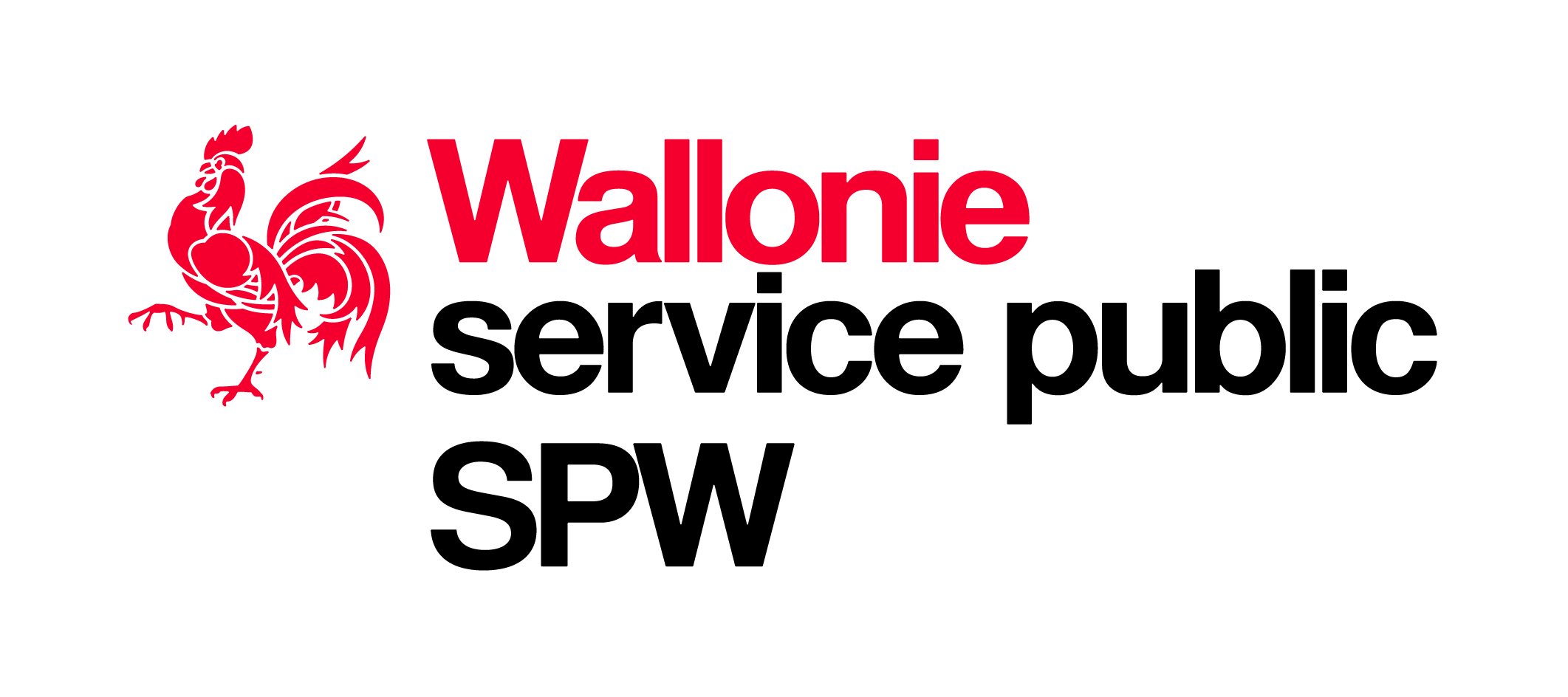 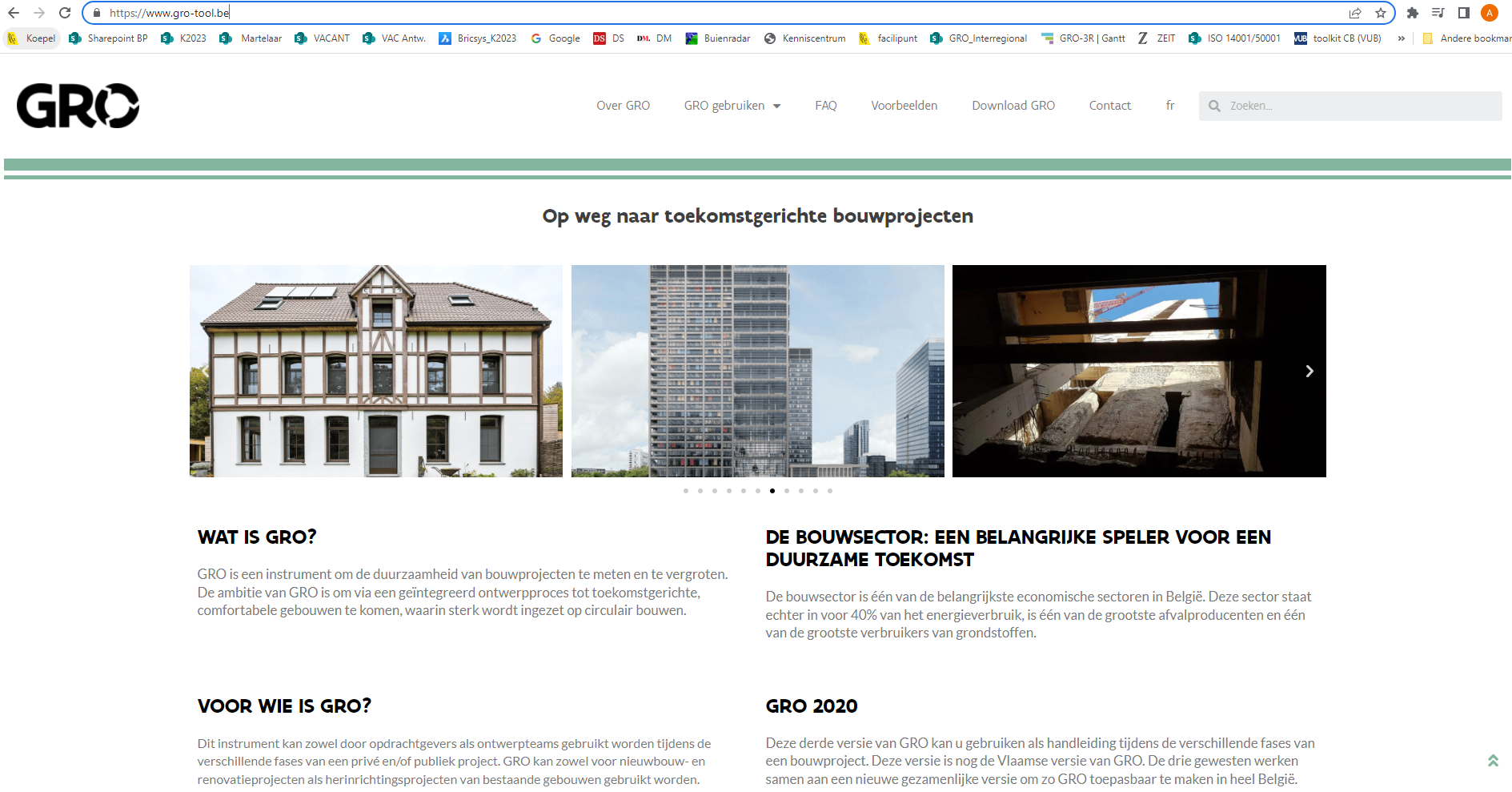 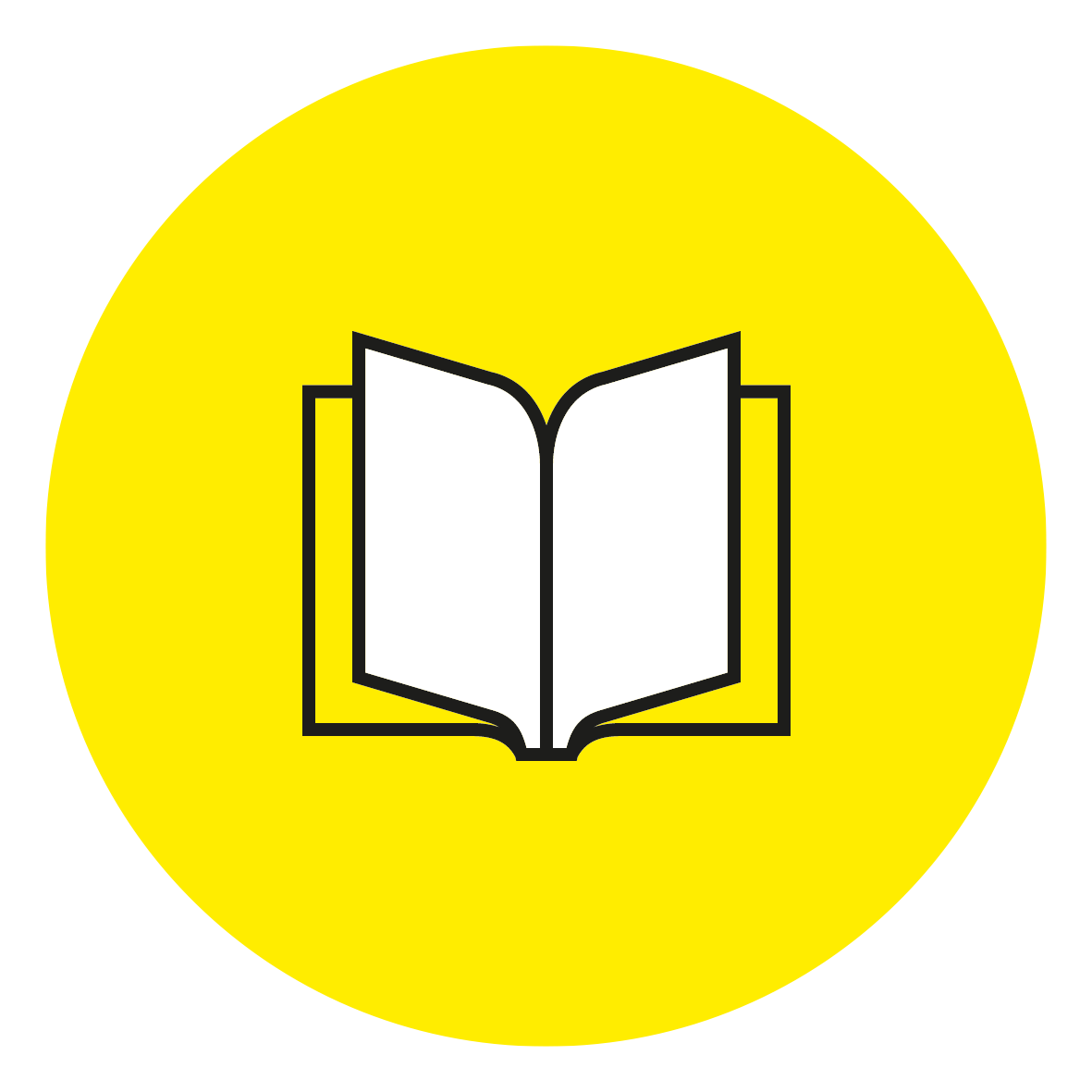 Marie-Elisabeth Belpairegebouw
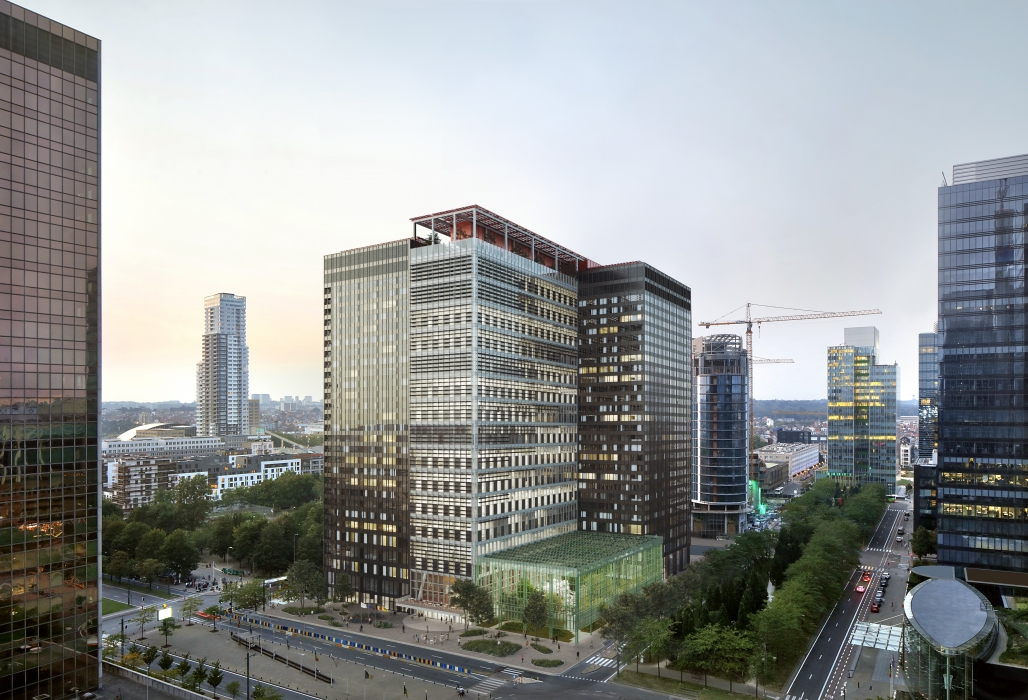 Circular concept
Urban mining
Circular use of materials
Circular procurement
Circularity on different scales
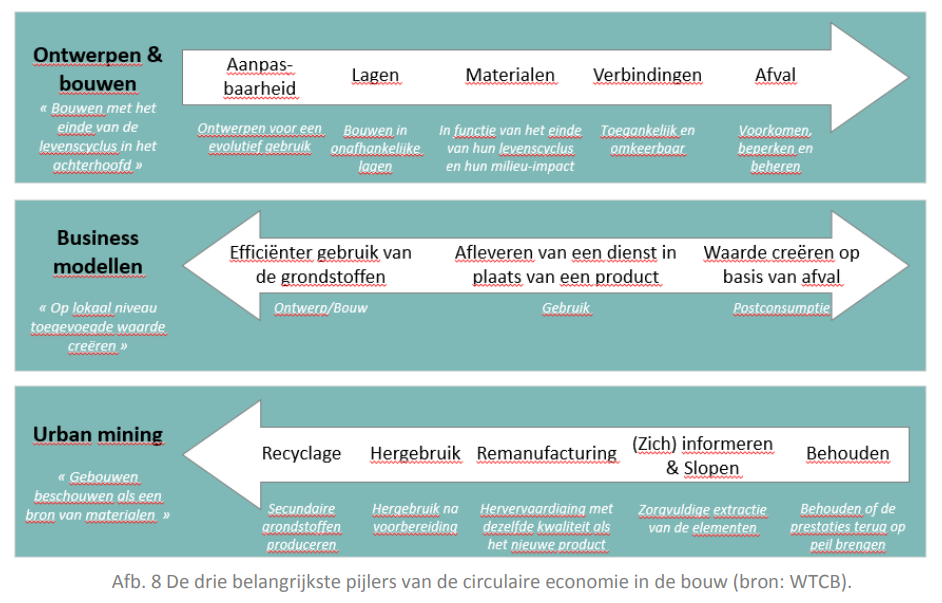 From mono to multifunctional
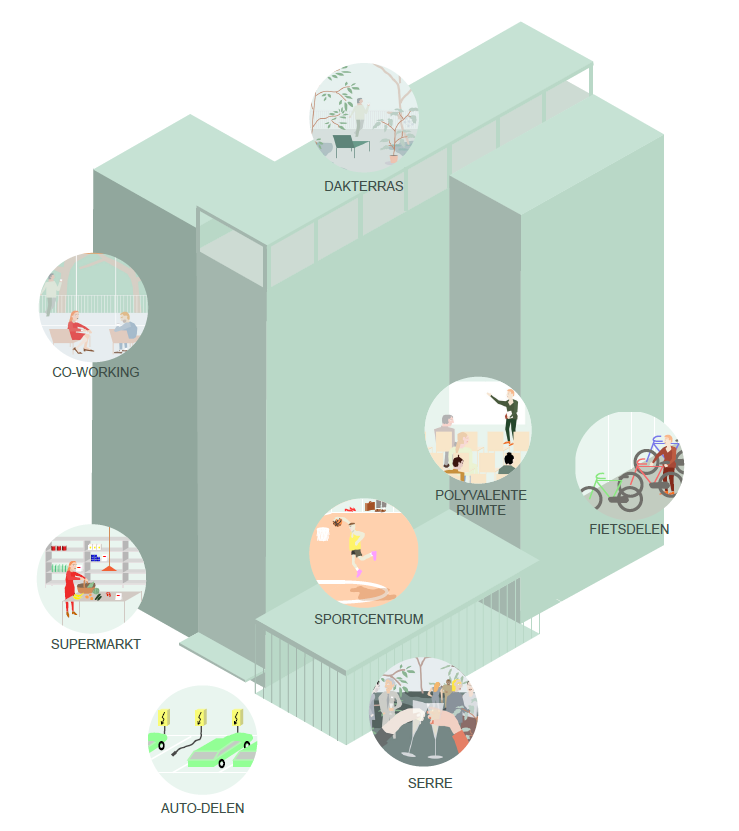 Neighborhood dominated by offices
	
Lively plinth
No front/backside, multiple addresses
Publicly accessible greenhouse
Polyvalent use
Main functions: office, residential, hotel
Afbeelding: 51N4E/Jaspers-Eyers/L’AUC
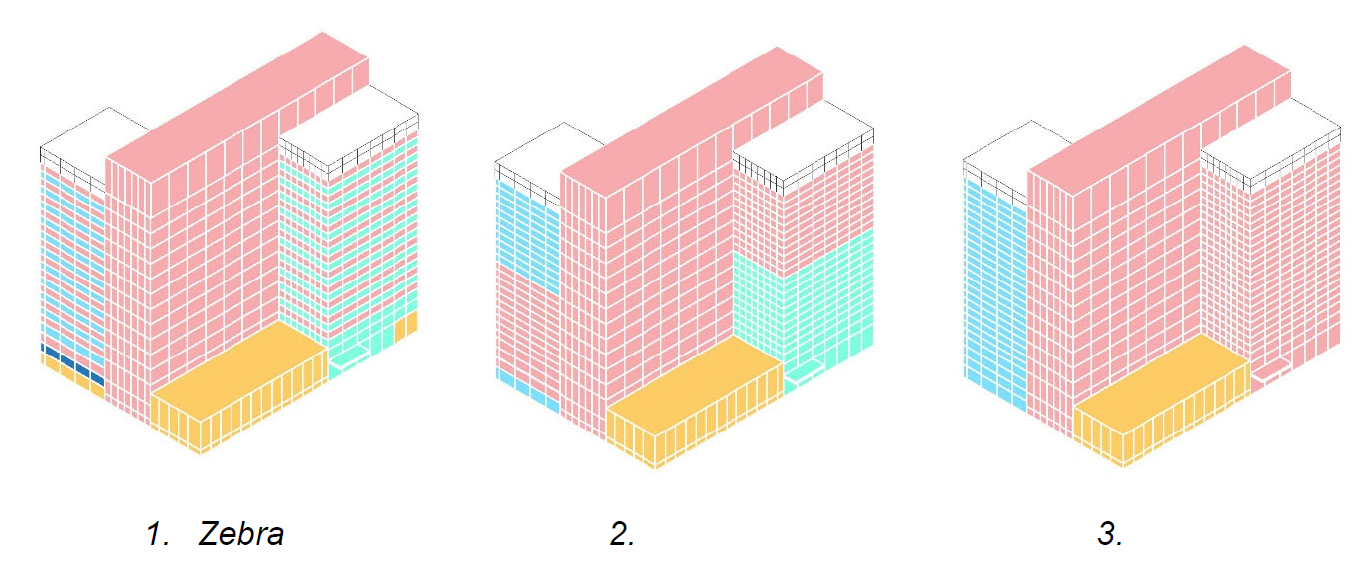 Neutrality
Hybrid building
Variable distribution of functions

Realised by
Structure as an enabler
"Neutral" façade
Reversible technical installation
limited changes required for function switch
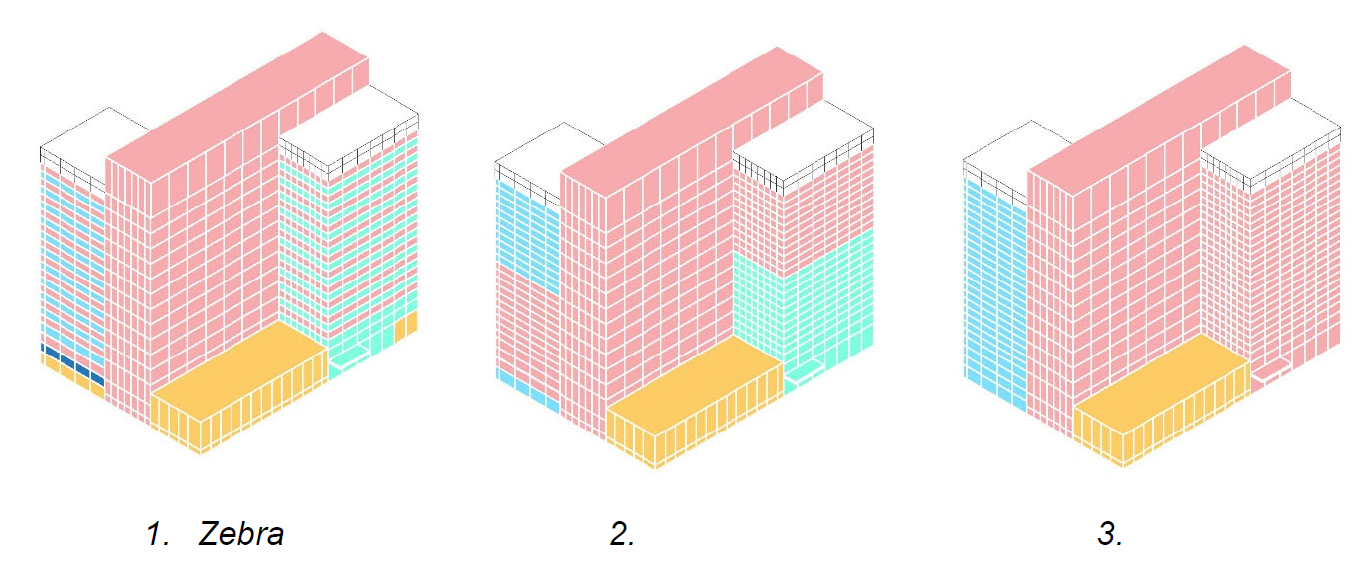 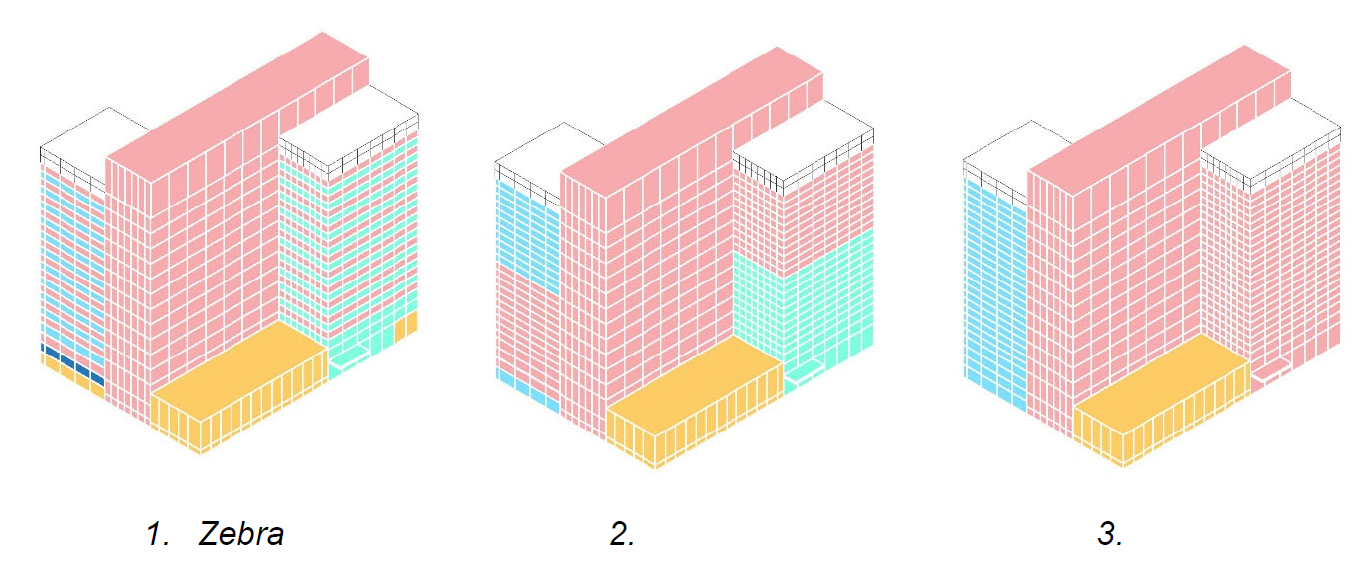 Afbeeldingen: 51N4E/Jaspers-Eyers/L’AUC
Structure of the building
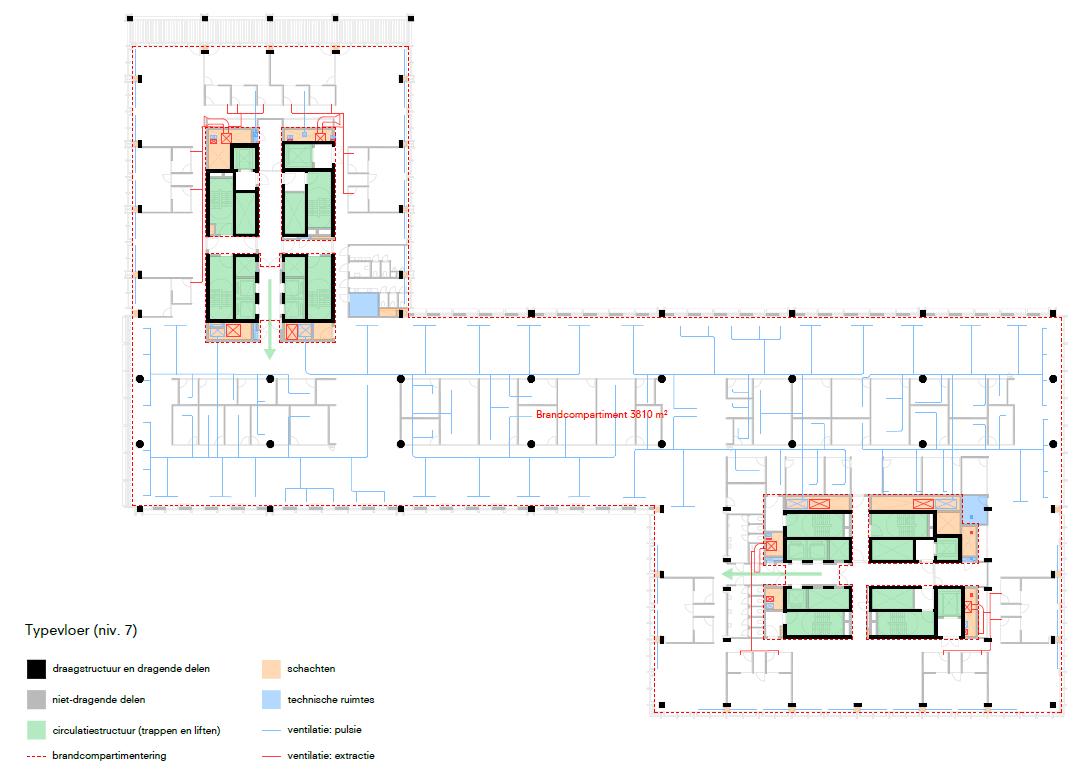 (GRO TOE1)
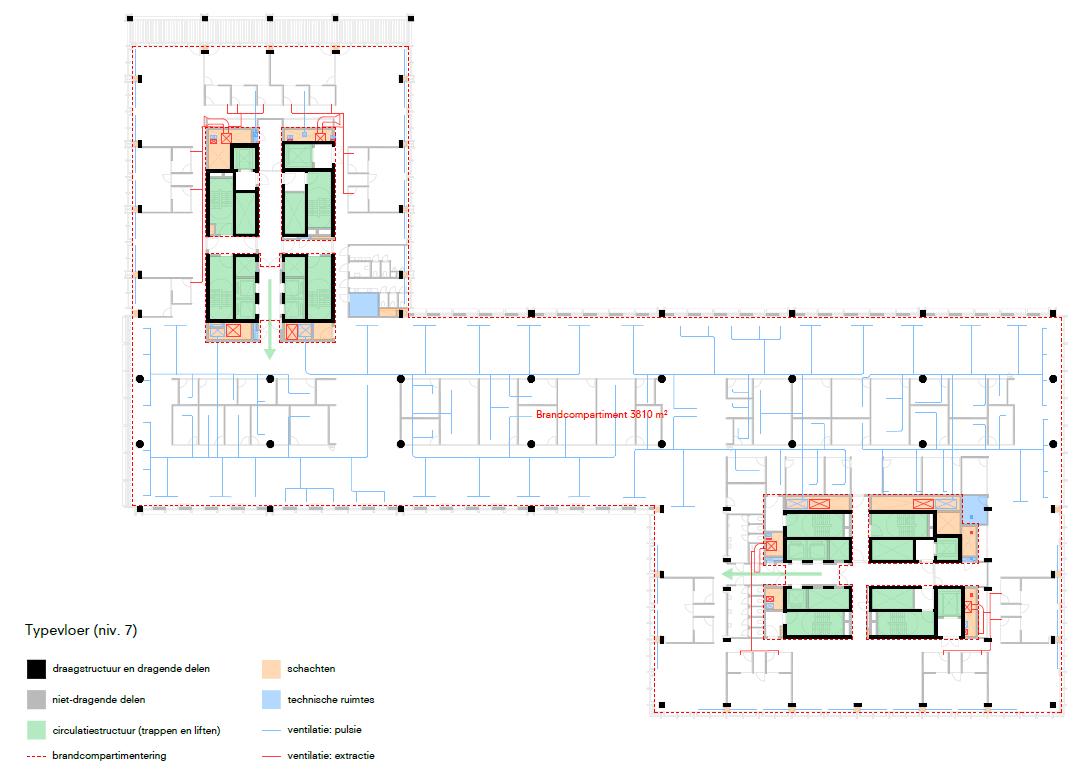 Afbeeldingen: 51N4E/Jaspers-Eyers/L’AUC
The structure as an enabler
New floor slabs: getting rid of potential limitations for the future
Circulation cores: working for different scenarios, separate flows 
Capacity of stairs: often determines occupancy of non-residential
Volume capable: flexibility due to excess height
Reversible infill
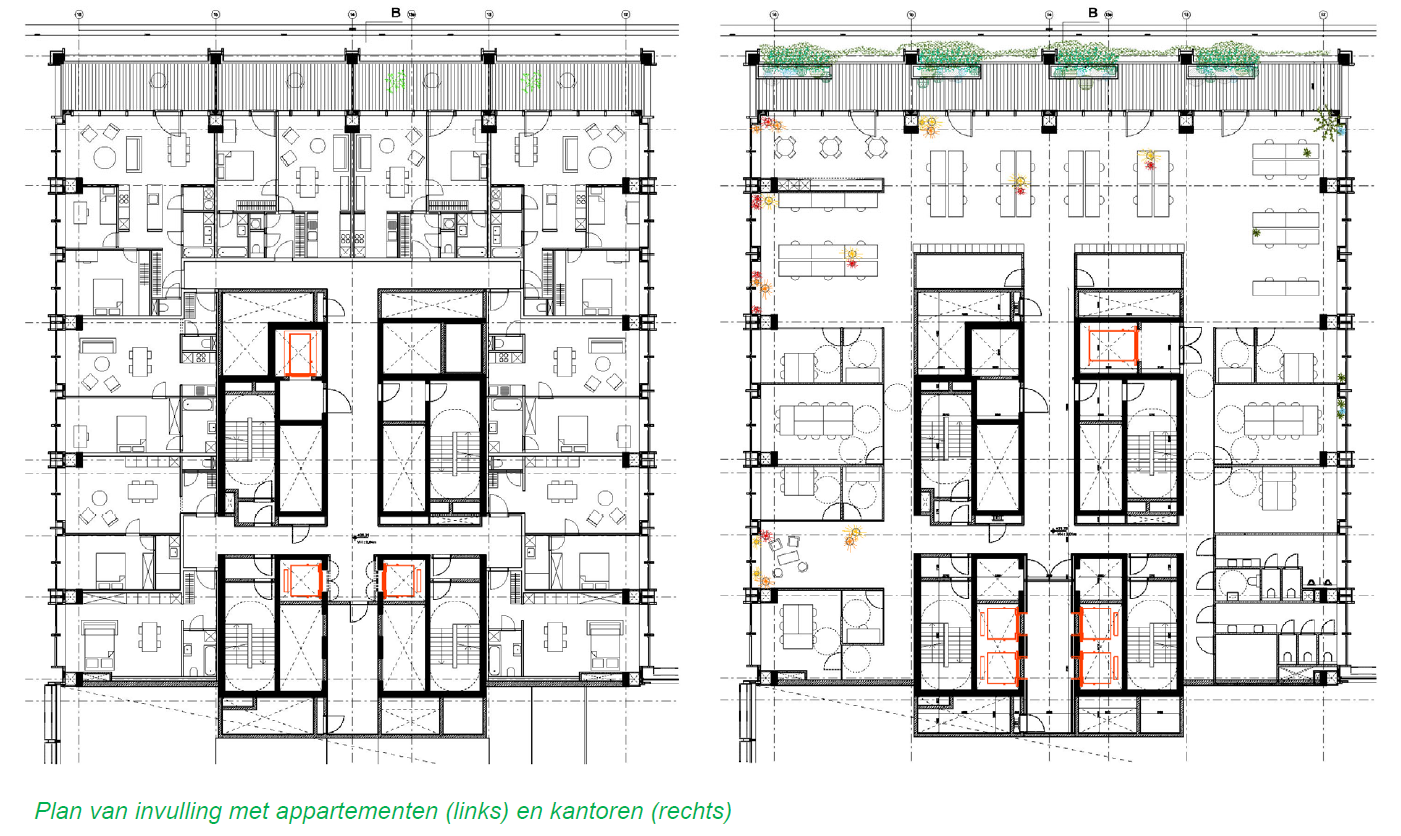 No structural interventions required in the event of a function switch
Afbeeldingen: 51N4E/Jaspers-Eyers/L’AUC
Reversible infill
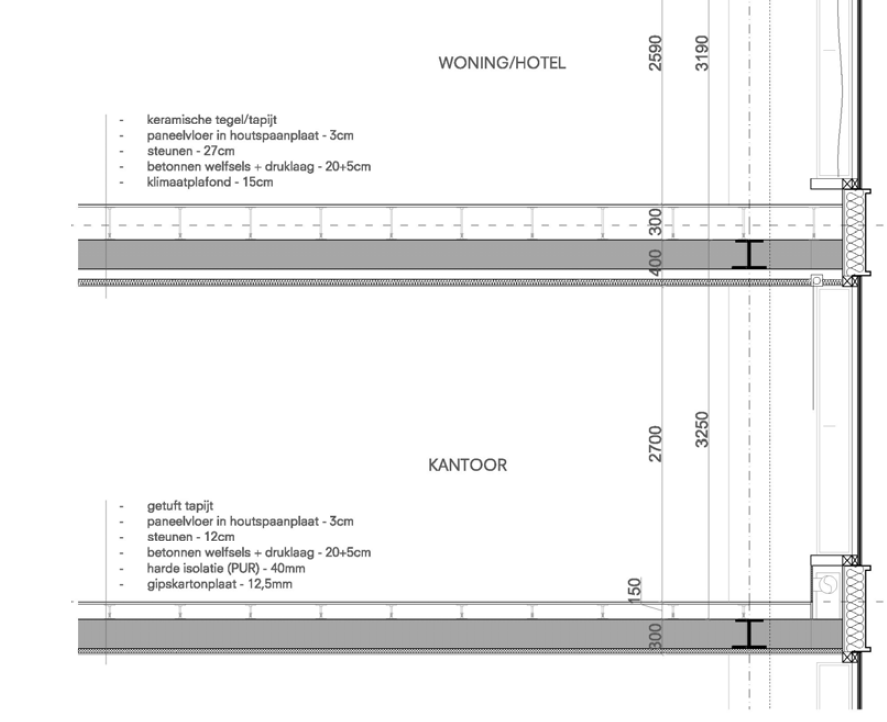 Floor construction
Original: identical (dry) floor construction
Not possible due to insulation requirement
In façade design, different heights, floor structure and rhythm taken into account in relation to office and homes
Afbeeldingen: 51N4E/Jaspers-Eyers/L’AUC
[Speaker Notes: Lukt niet met EPB-eisen:
tussen wooneenheden en ruimten met een andere bestemming : 0,6]
Reversible infill
HVAC
Concept works for both (non-)residential functions
Anticipating difference in ventilation rate residential / non-residential
Reduce simultaneous occupancy
Replacement of the air handling unit

Elevator accesses can be adjusted
Very limited impact on electricity
[Speaker Notes: Pulsie aan de gevel, extractie aan de kern, verwarming en koeling via klimaatplafonds. 
De kanalen hiervoor zitten zowel in de schachten ter hoogte van de kern als de ventilatieschachten aan de gevel reeds klaar aangezien de nieuwe verdiepingen tussen de reeds geïnstalleerde verdiepingen in zitten. Van deze hoofdkanalen wordt afgetakt.]
Façade design
Finding a balance between
Daylight
Overheating
Glare
View out
Energy generation (BIPV)
Function neutrality

And other requirements such as
Insulation
Fire safety
Wind force
Maintenance
Safety
Aesthetics
…
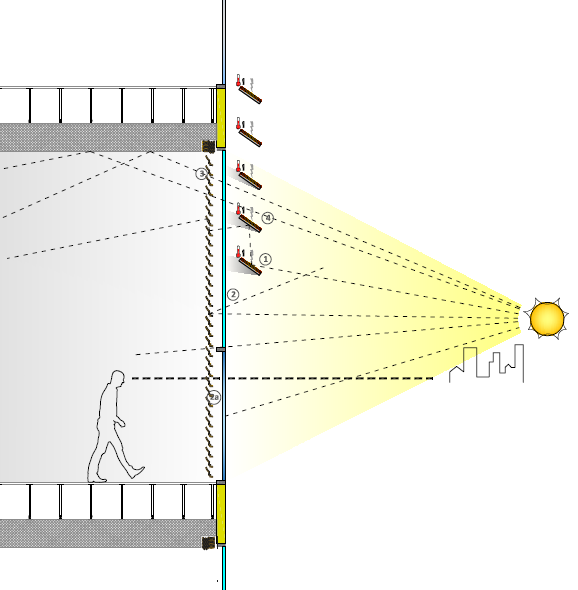 Afbeelding: 51N4E/Jaspers-Eyers/L’AUC
[Speaker Notes: Lukt niet met EPB-eisen:
tussen wooneenheden en ruimten met een andere bestemming : 0,6]
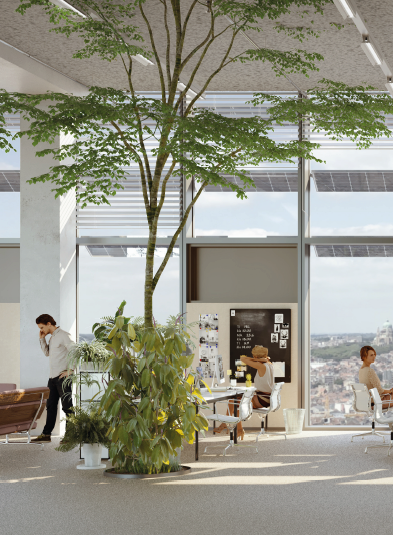 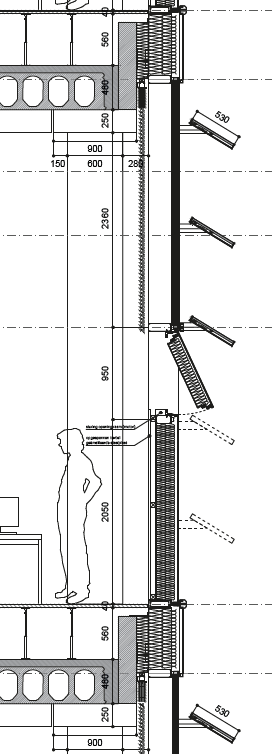 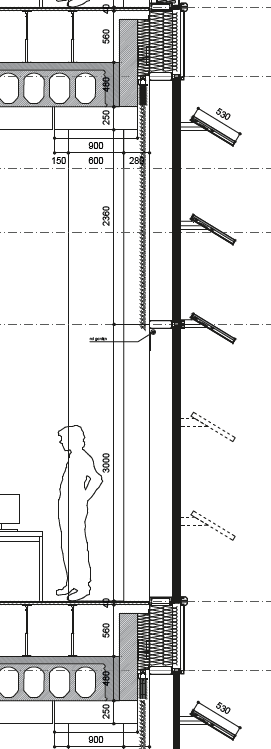 Façade design central zone
Afbeeldingen: 51N4E/Jaspers-Eyers/L’AUC
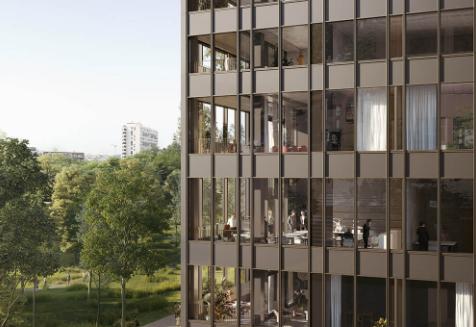 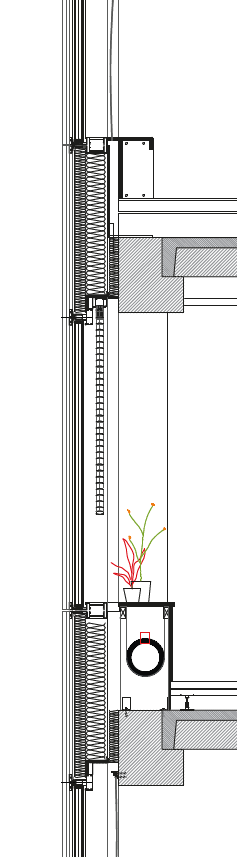 Façade design towers
Afbeeldingen: 51N4E/Jaspers-Eyers/L’AUC
Façade - use of materials
Aluminium profiles: C2C Silver
Aluminum panels: C2C Silver
Glass: C2C Bronze/Silver
Blinds: C2C Silver
Urban mining
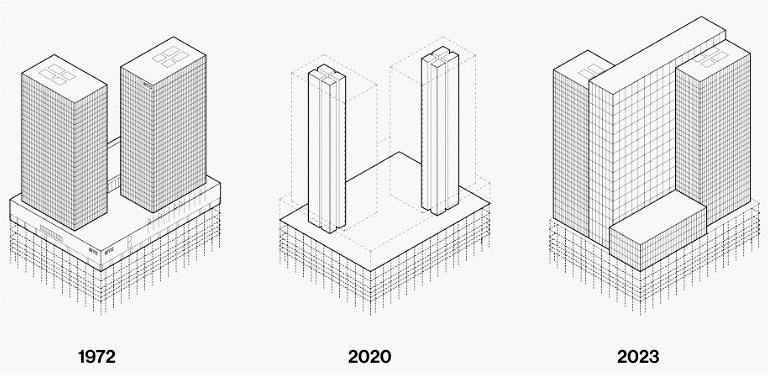 Analysis & inventory
What and where?
In what quantity and condition?
What is the reuse potential:
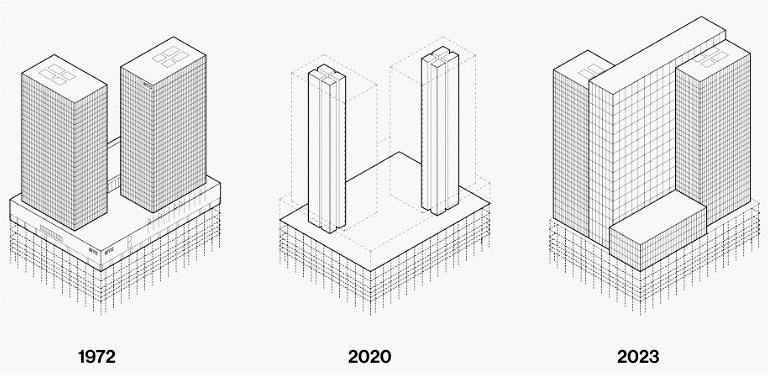 Demolition vs. preservation
Preserve

Reuse

Recycling
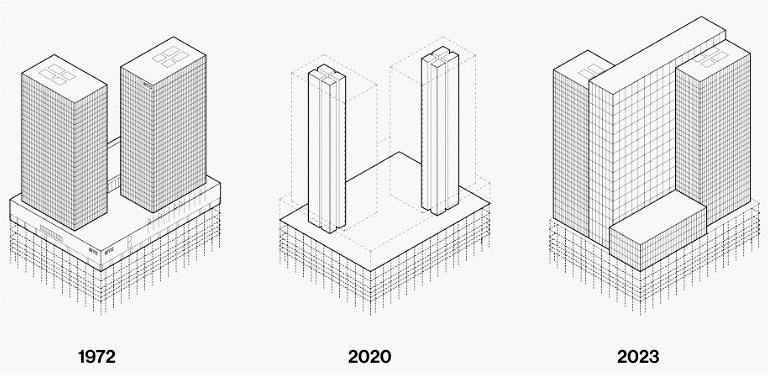 Dismantling
Afbeelding: 51N4E/Jaspers-Eyers/L’AUC
Demolition vs Preservation in Belpaire
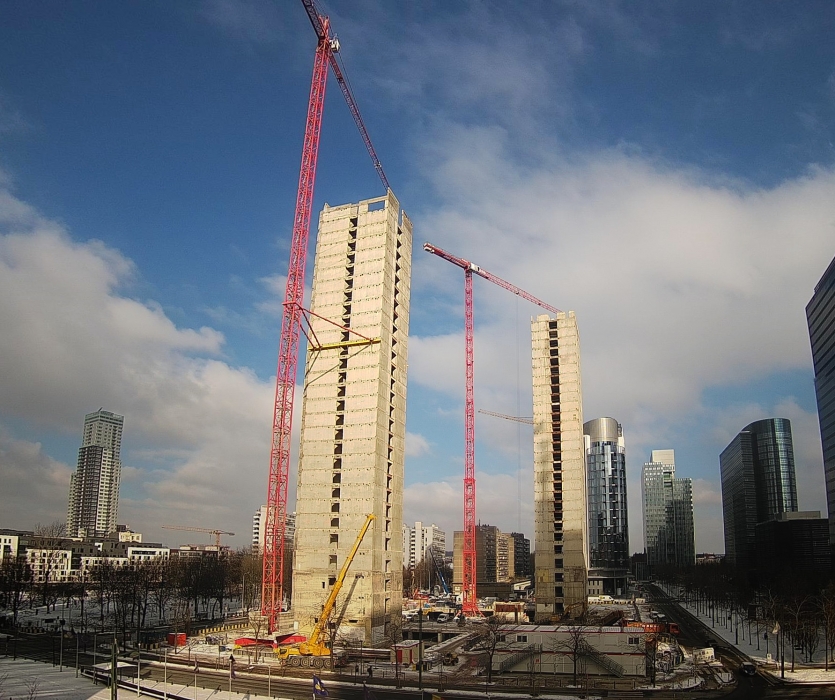 Afbeelding: HFB
Preservation of floorslabs
Limited load-bearing capacity  reinforcement would be necessary
Restrictions in terms of fire safety, acoustics, free height, etc.
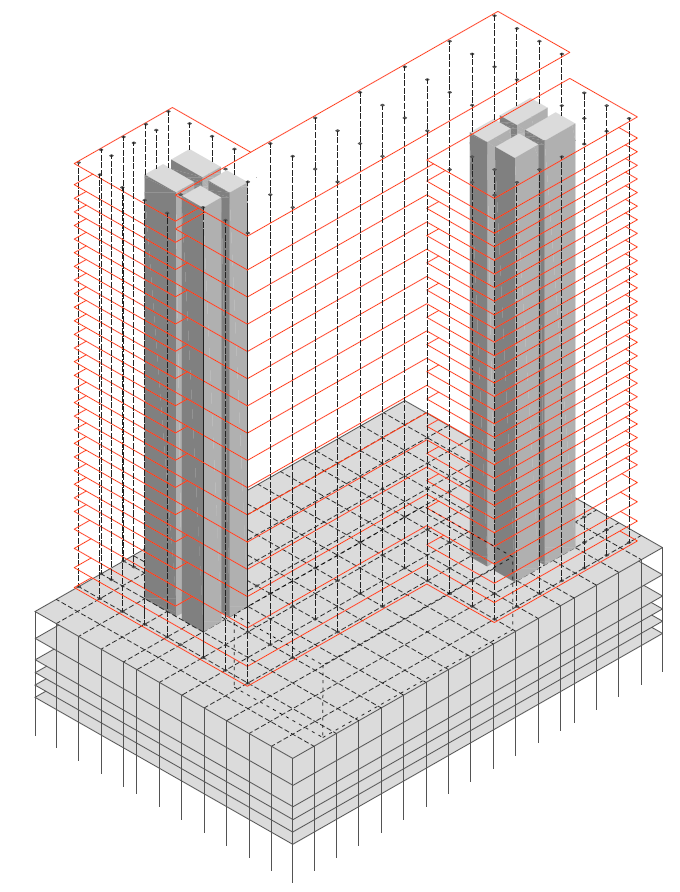 Conclusion
Too many technical limitations 
Limitation of adaptability in the future
Difference in material impact limited (LCA)
Afbeelding: 51N4E/Jaspers-Eyers/L’AUC
Inventories
(GRO MAT1)
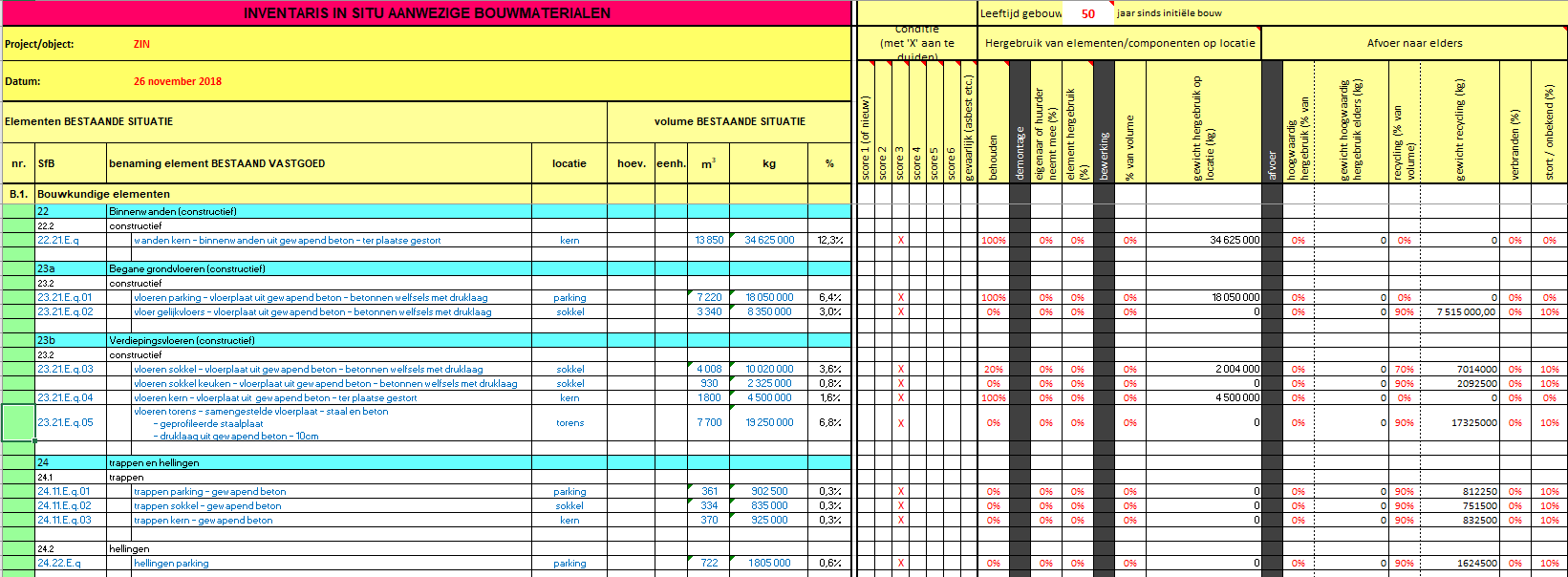 Dismantling
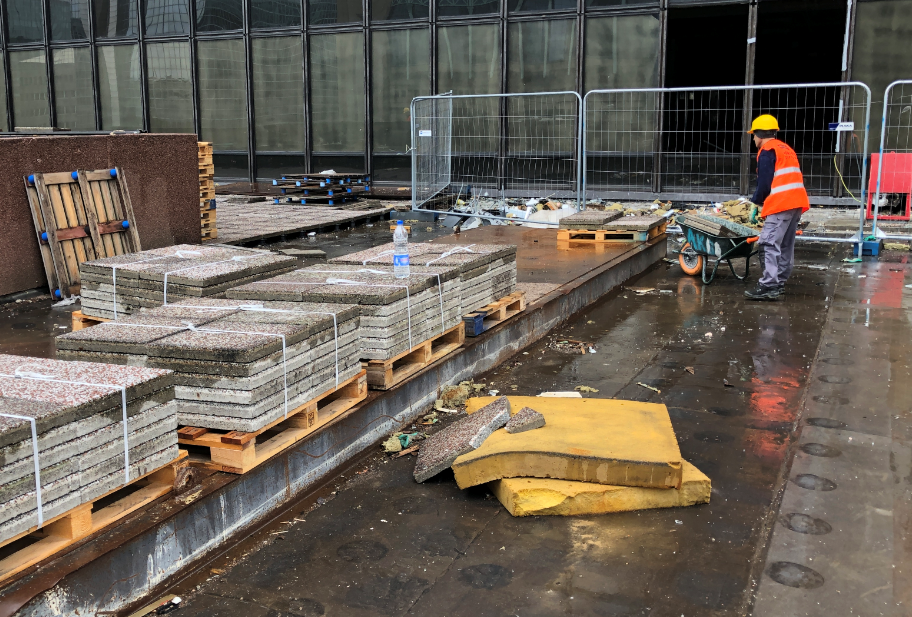 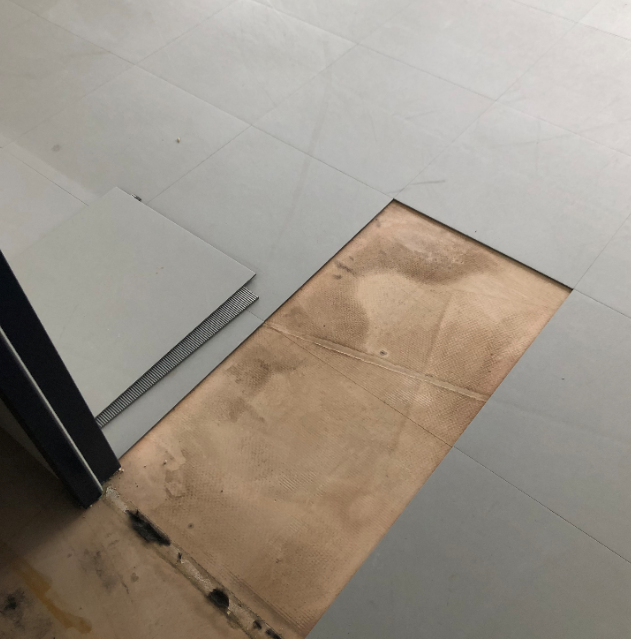 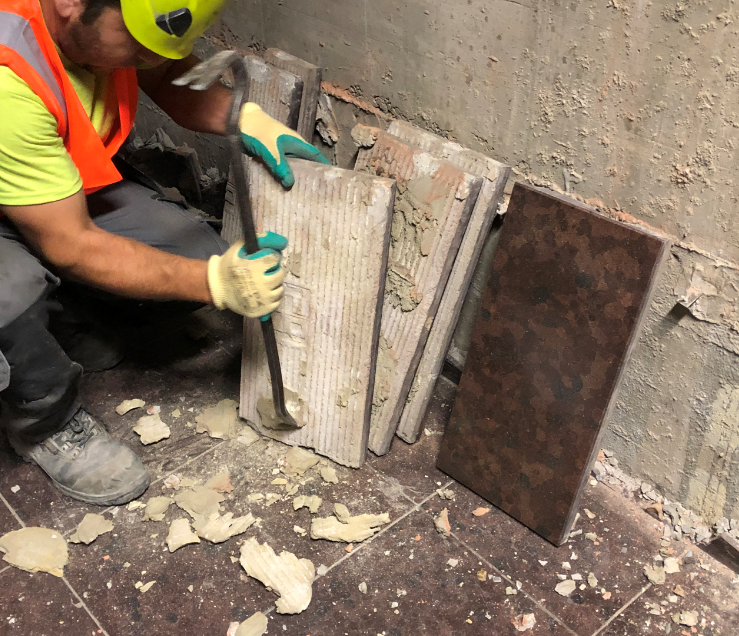 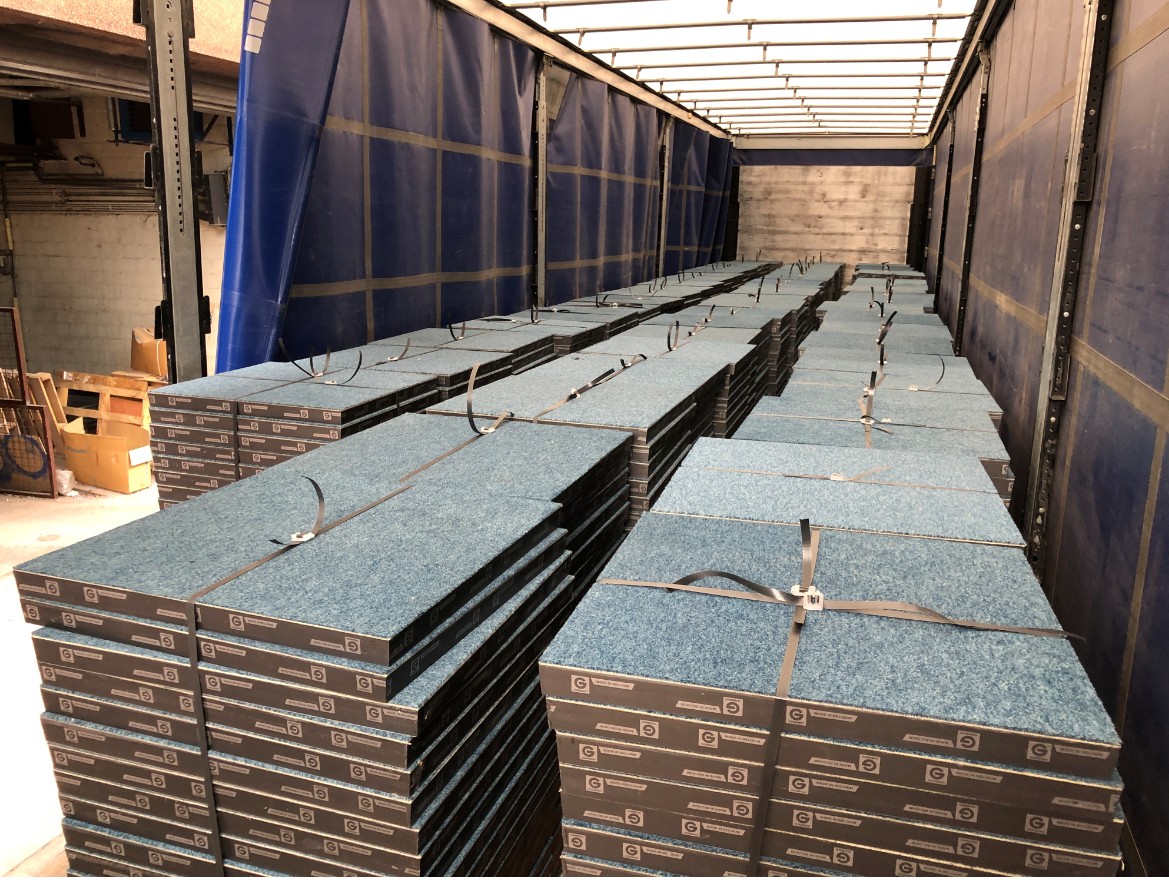 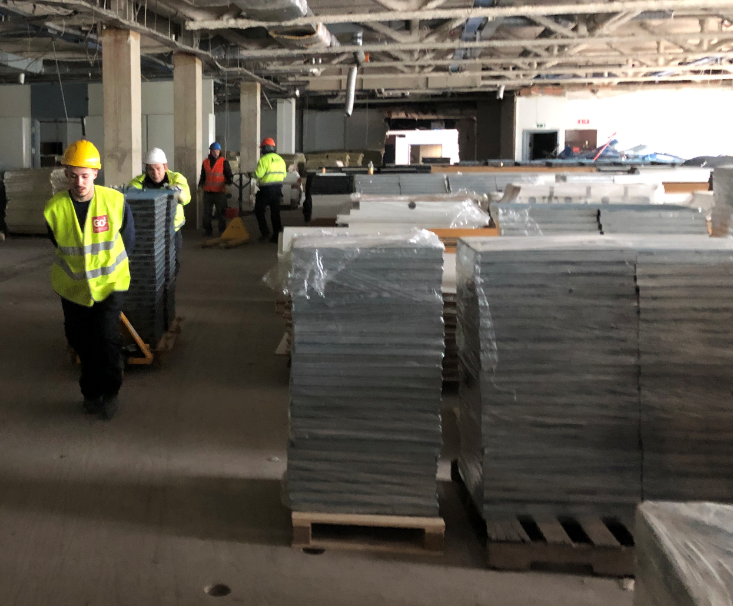 And storage
Afbeeldingen: Befimmo
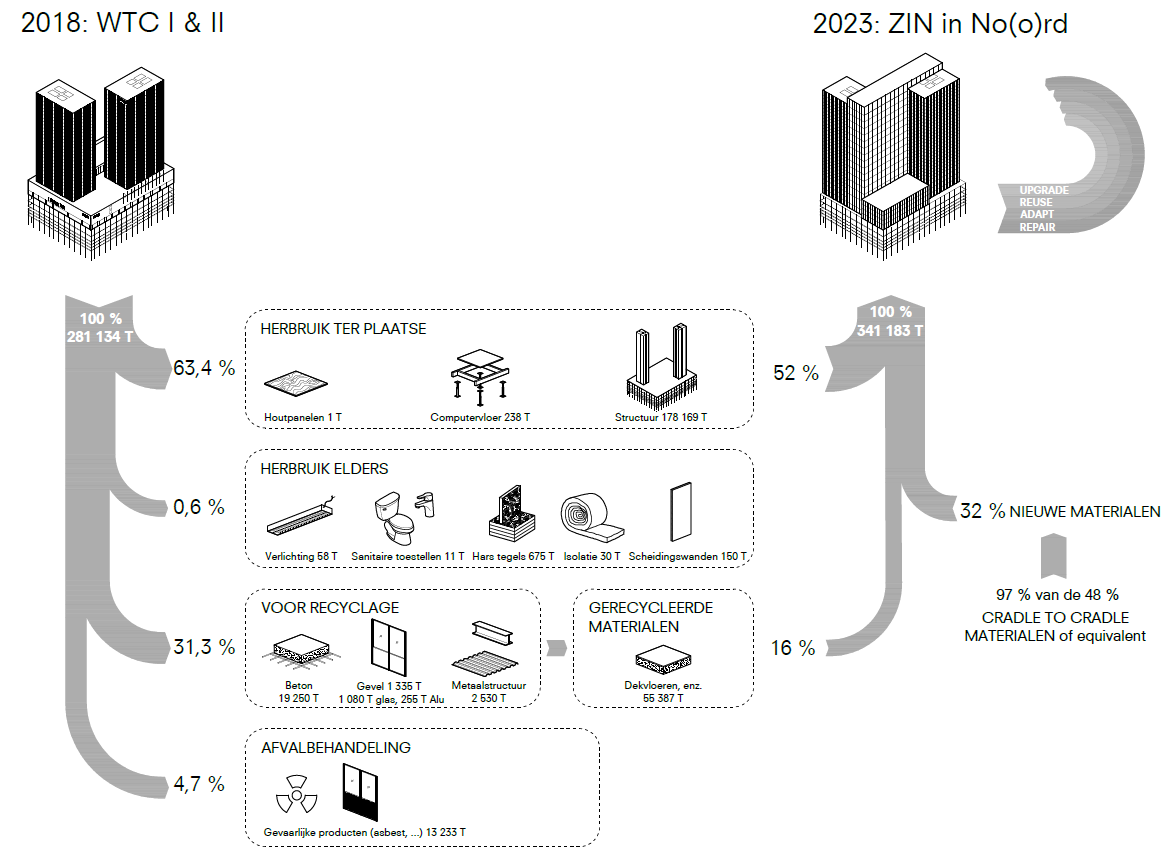 Material flows
Afbeelding: 51N4E/Jaspers-Eyers/L’AUC
Reuse potential
Preservation	65%	Structure (core + basement)
Reuse	1%	Mineral wool, natural stone, Raised floors,…
Recycling	30%	 Glass, aluminium, concrete
Landfill		5%	 Hazardous substances (asbestos)
Afbeeldingen: Befimmo
Repurposed materials
(in/ex situ: 1% of total building weight)
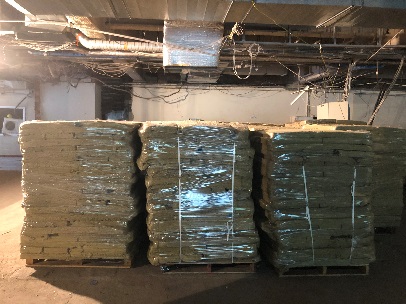 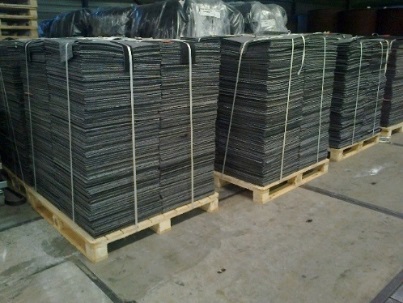 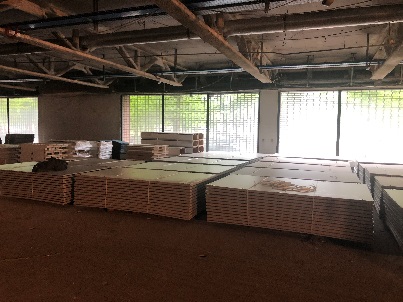 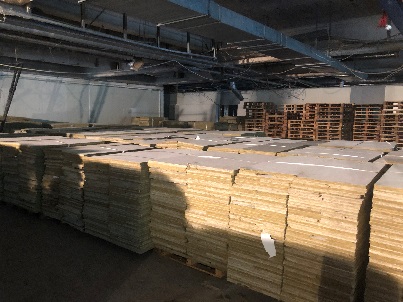 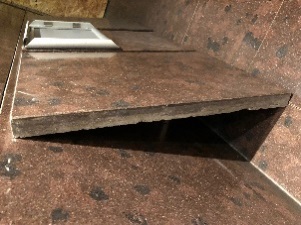 Insulation (20.000 m2), 66 ton
Carpet Tiles (6.800m2), 41 ton
Partition wood panels (40.000m2), 475 ton
Mineral Tiles (35.000m2), 78 ton
Stone Tiles (1.800m2), 123 ton
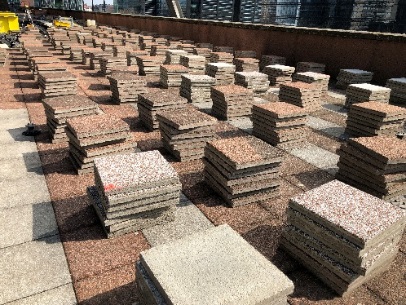 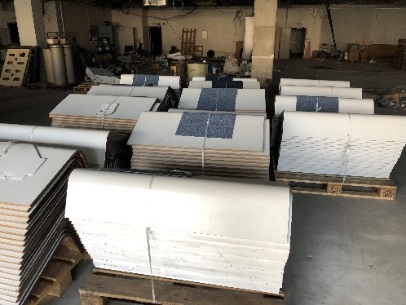 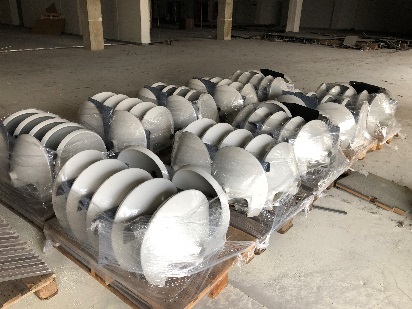 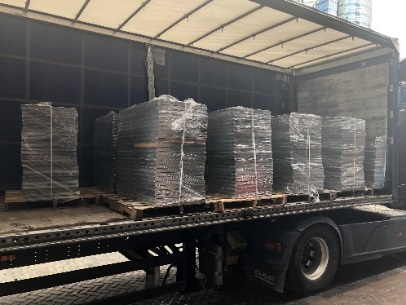 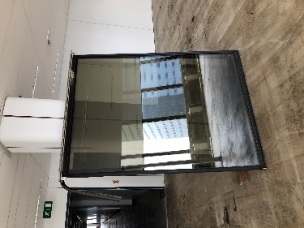 Roof Tiles (4.975m2), 636 ton
Raised Floors (6.800m2), 240 ton
Wood Panels (2.860 stucks), 36 ton
Flatglass (14.000m2), 577 ton
Furnitures 59 ton
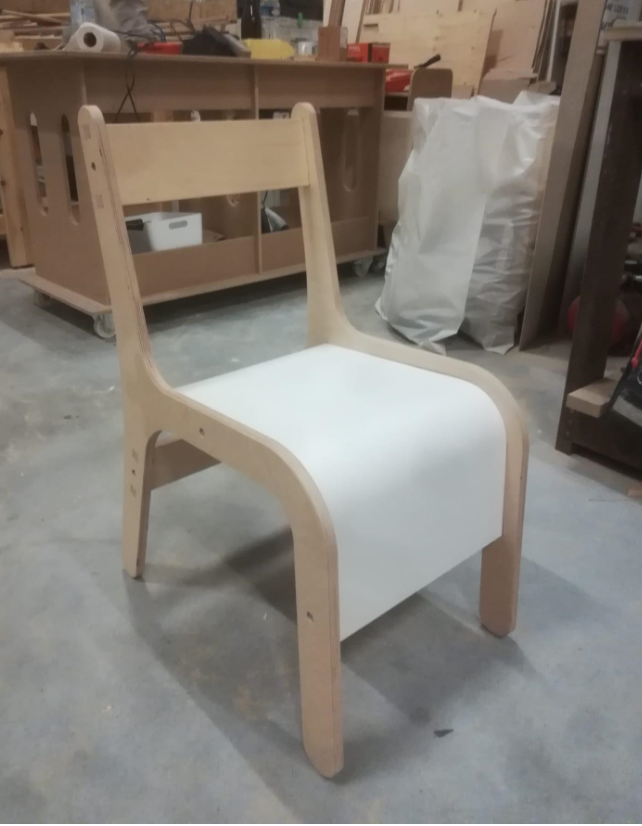 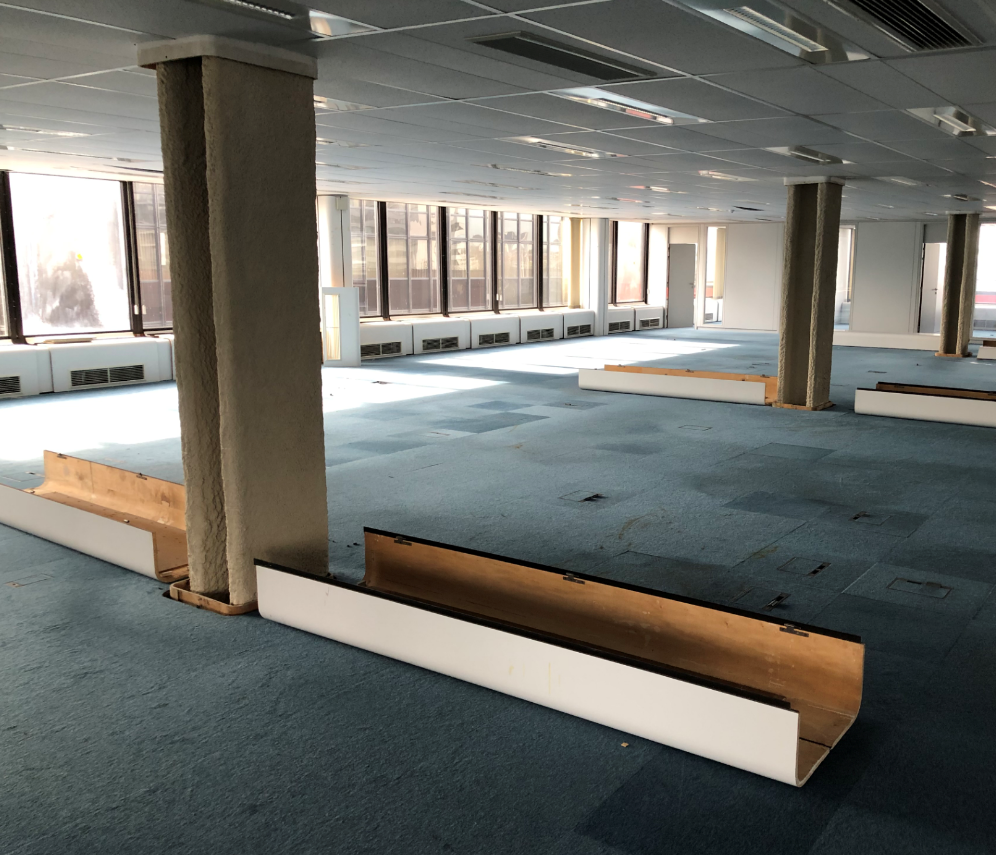 Convector casing
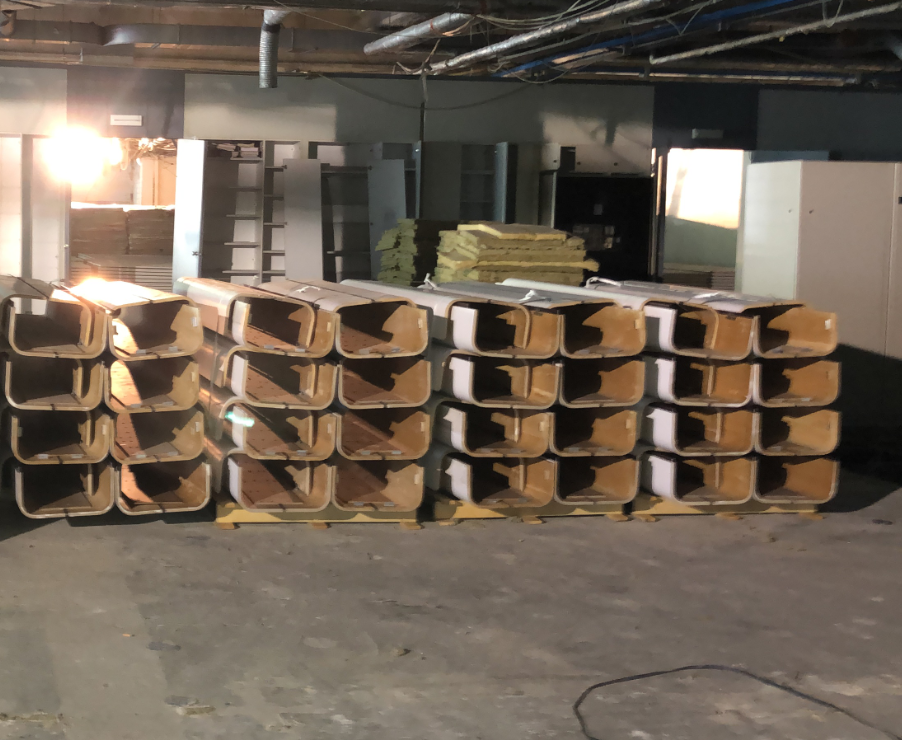 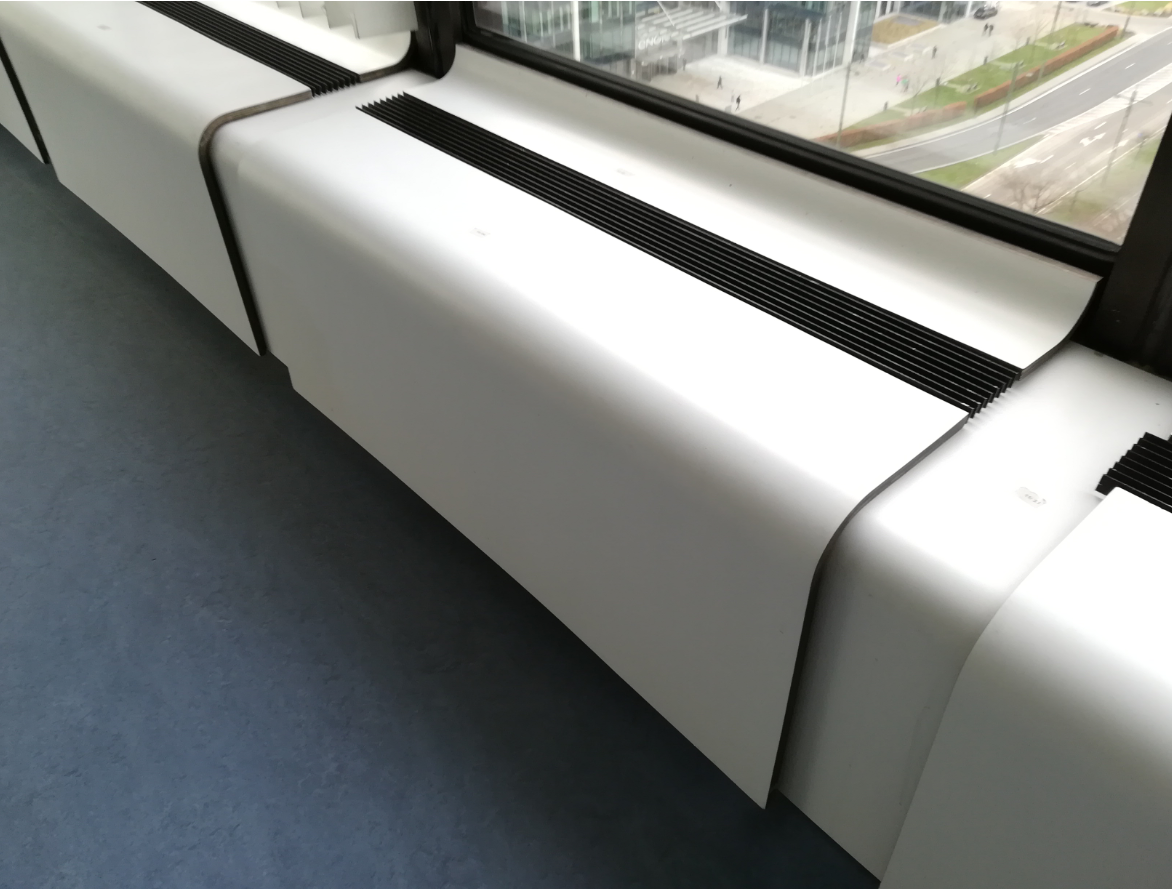 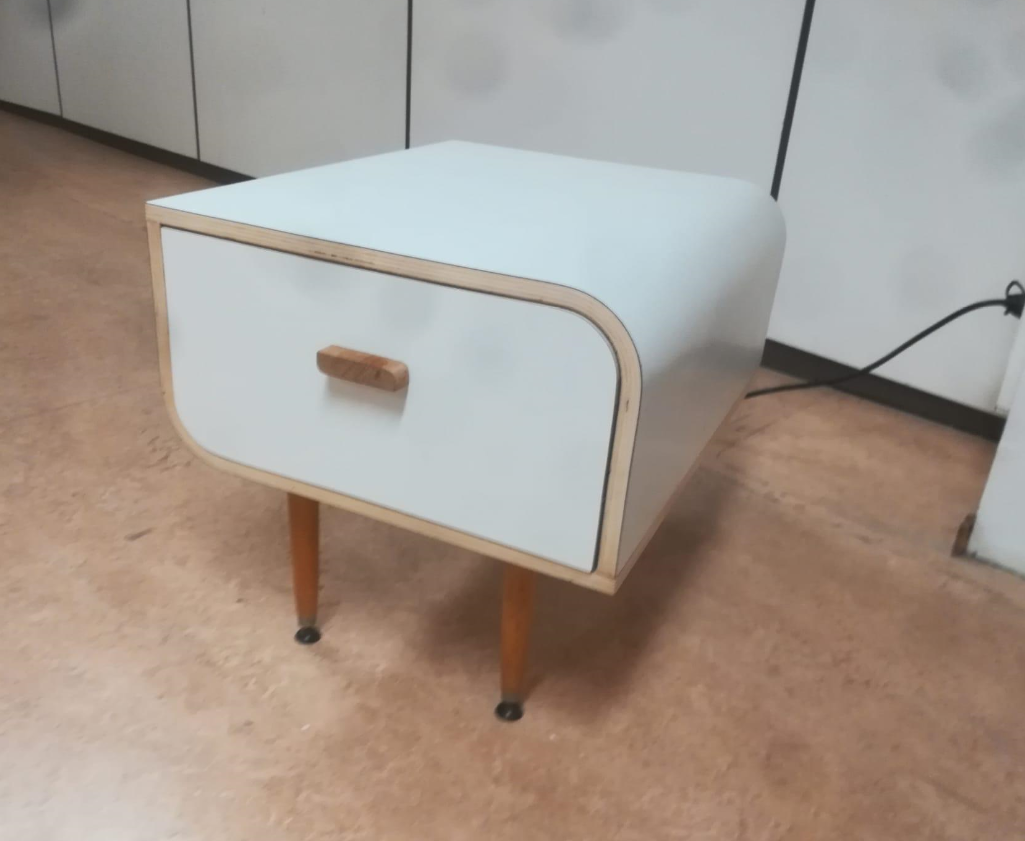 Afbeeldingen: Befimmo
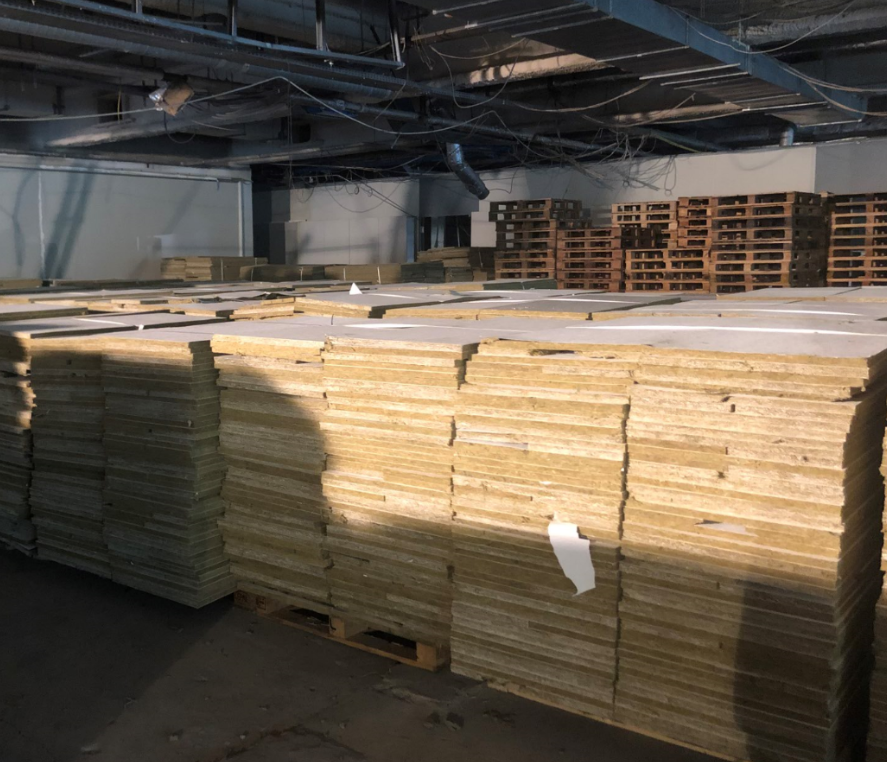 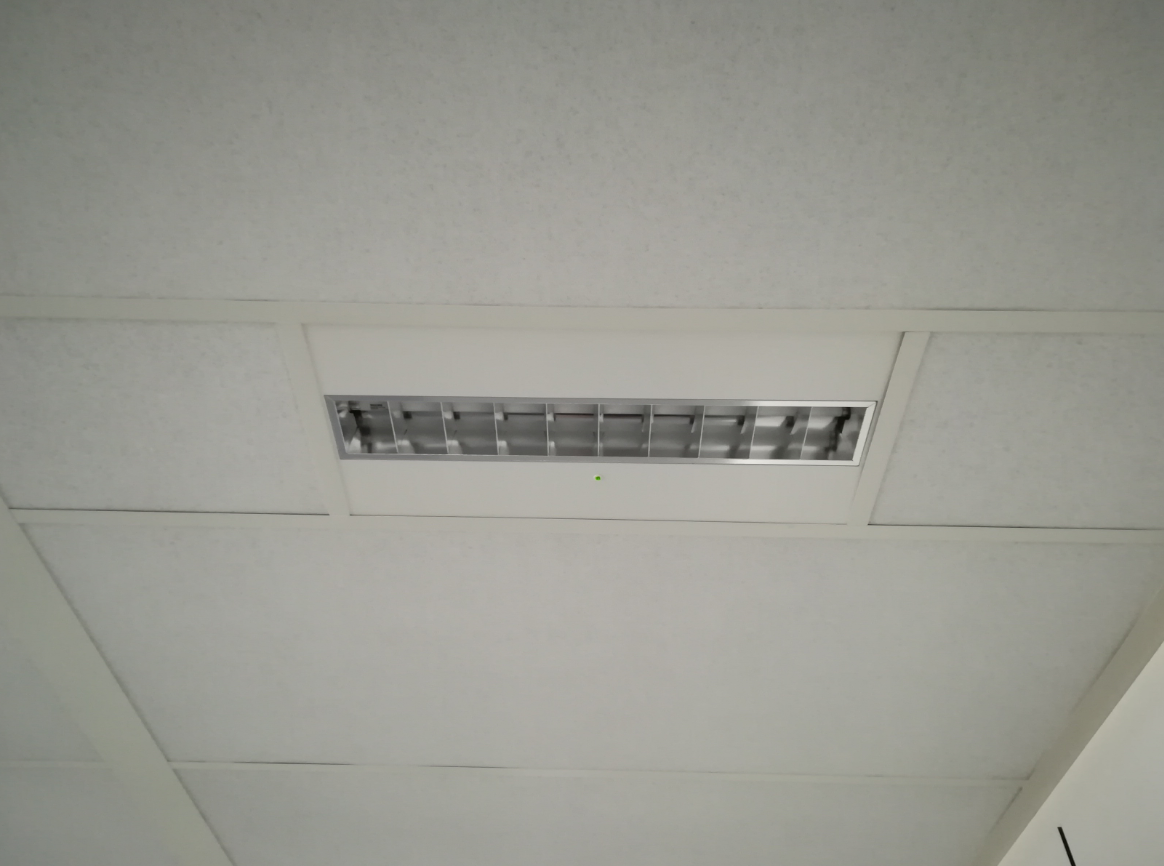 Suspended ceilings
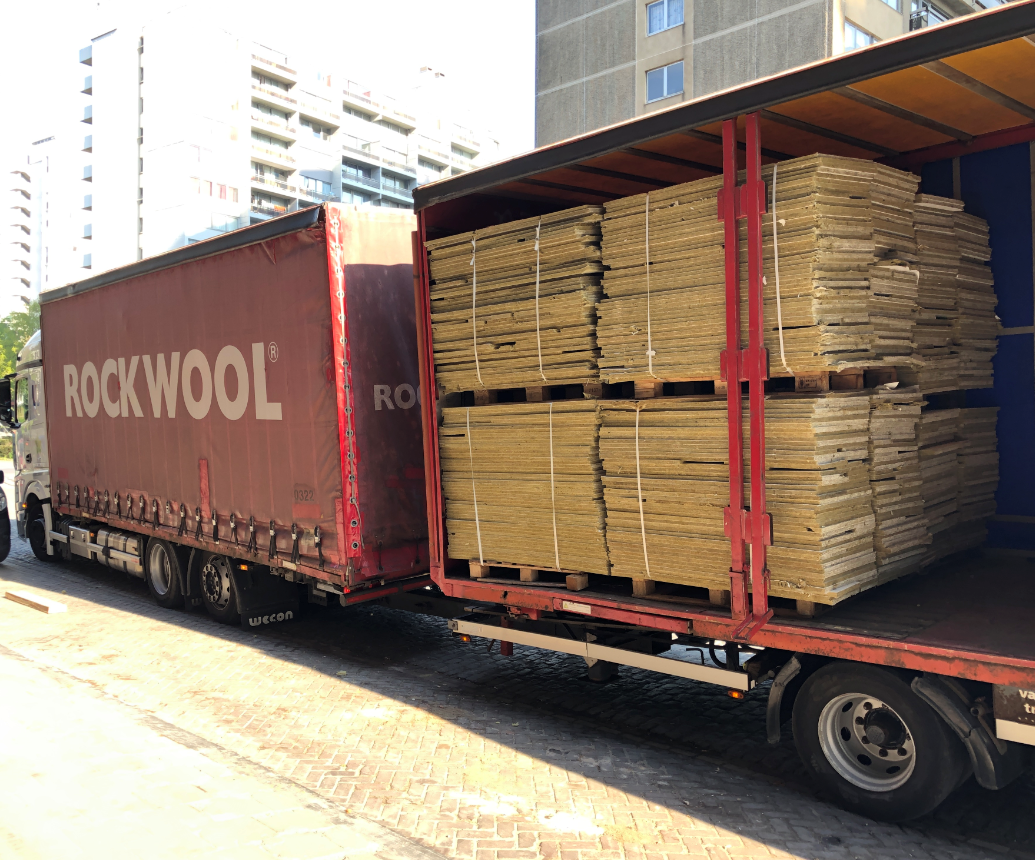 Afbeeldingen: Befimmo
Recycling
(30% of the total weight of the existing building)
Slight shift from reuse to recycling	
Reuse as greenhouse glass

Main flows	
Aluminium
Glass
Concrete
Glass recycling
Original ambition	
Reuse as greenhouse glass
Technology & Impact	
Existing recycling process
Saving raw materials (sand)
Energy saving
Point of attention
An unpolluted glass batch has more value
Glass must be clean before recycling (difficult with broken glass)
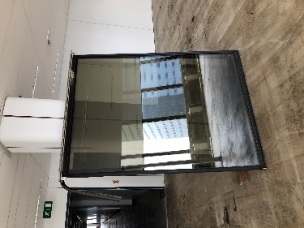 Afbeelding: Befimmo
Paradigm shift
Rethinking our questions
"We require lighting"
Ask for solutions
Working in a team, developing a solution (or even program) together
Evolution from classic tendering procedures design & build formulas
Evolution from investment cost to life cycle cost
"We want adequate light in every room".
Knowledge
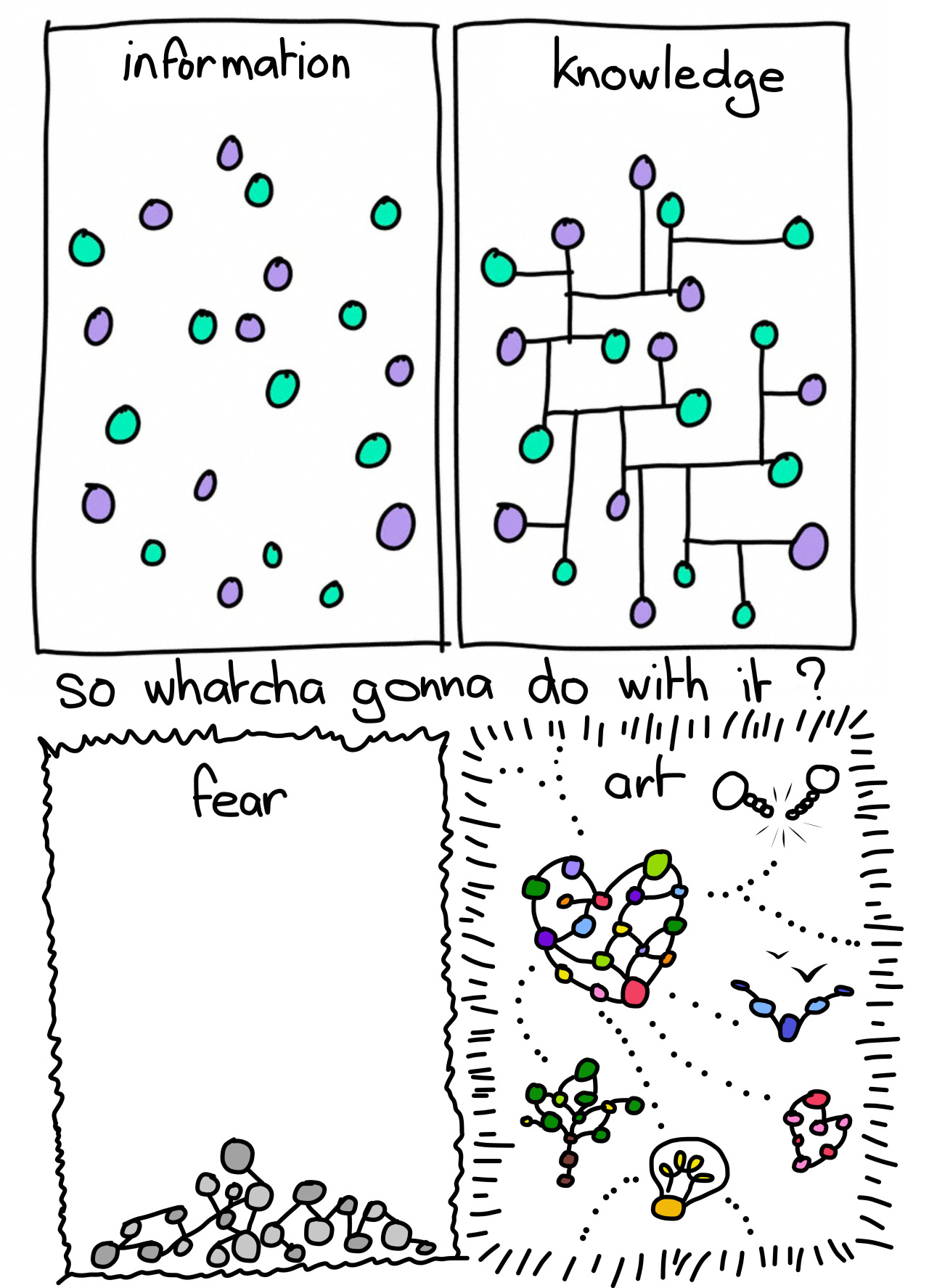 Circular construction requires both broad knowledge and detailed knowledge in order to
devise integrated solutions
to be able to estimate what is feasible
Detect risks
…
© KaryaSarma
Reality check
Little experience regarding the feasibility of certain aspects. For example:
Reuse in/ex situ
Certification of (non-standardized) materials
Alternative construction methods
How can it be disassembled? How circular does it need to be?

Measurability
Tools such as GRO, TOTEM, simulations, ... 
Not everything is measurable  common sense and judgement
Sustainable collaboration
Trust is the key to success
Dare to question things
Open communication
Expertise at the table
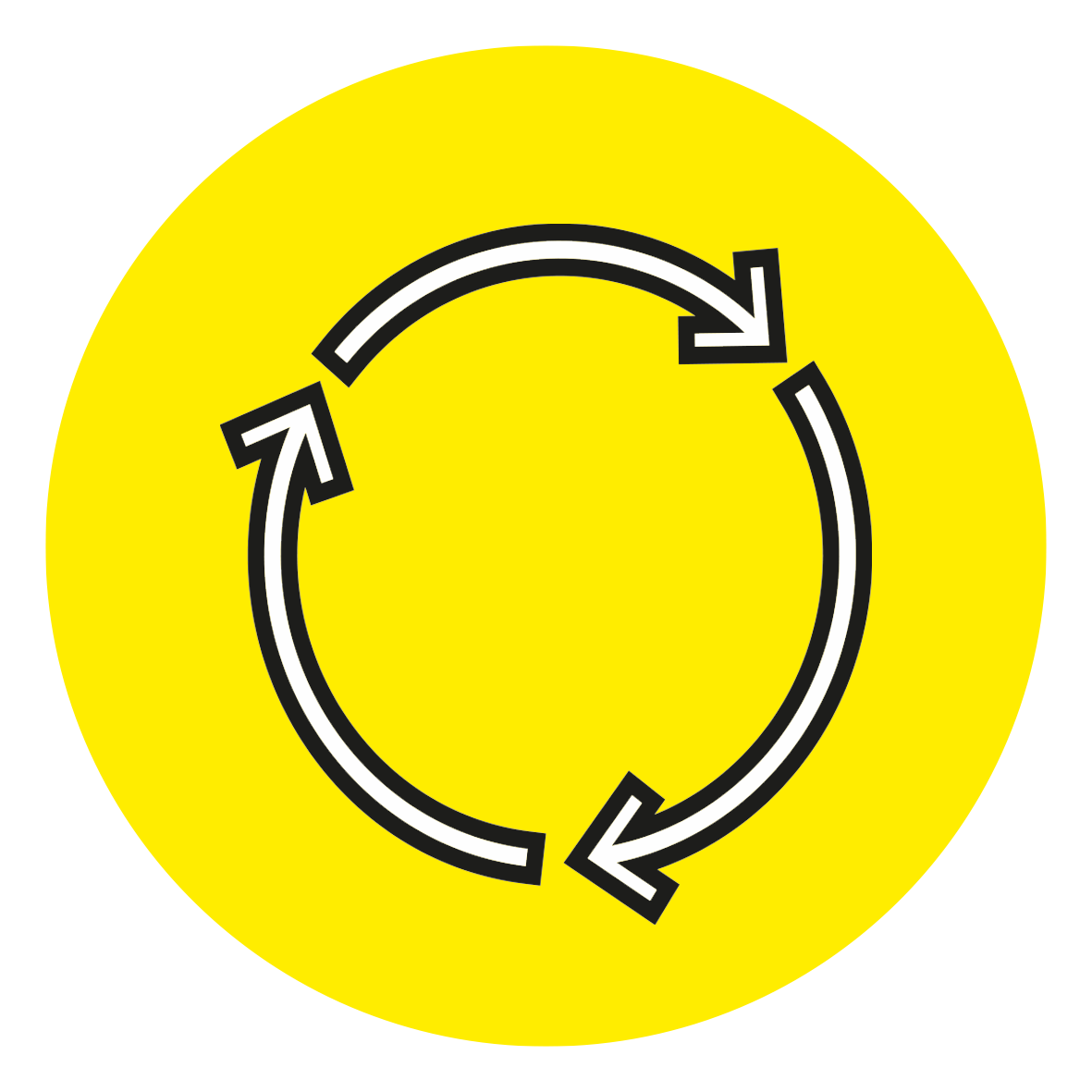 Circular concrete
Circular concrete
Concrete is the most widely used building material on earth
Average CO2 emissions
Excl. sand and gravel: ~ 155 kg CO2/m³ concreteIncl. sand and gravel: ~ 160 kg CO2/m³ concrete 
80% of CO2 emissions are related to cement
Concrete in the Belpaire building
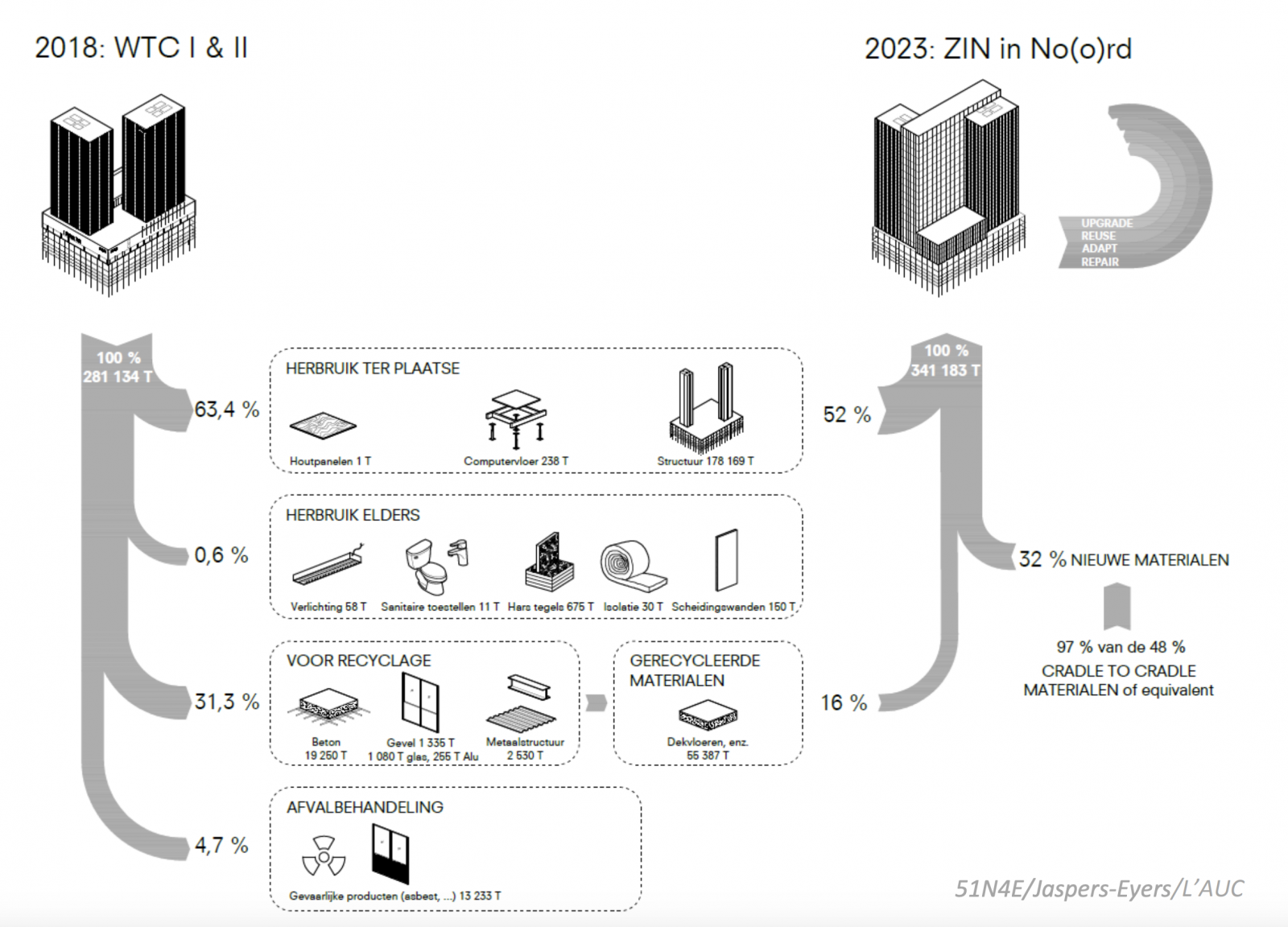 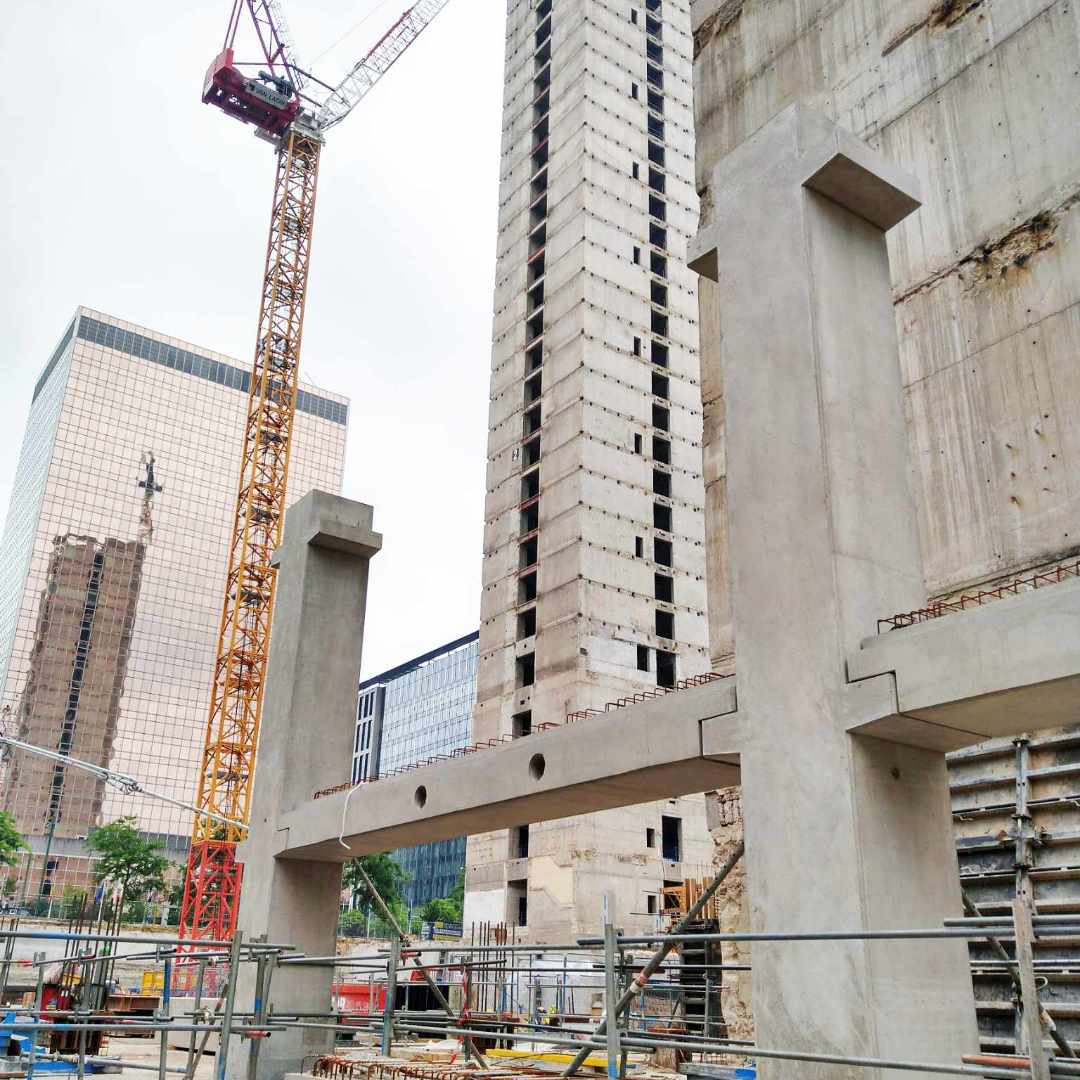 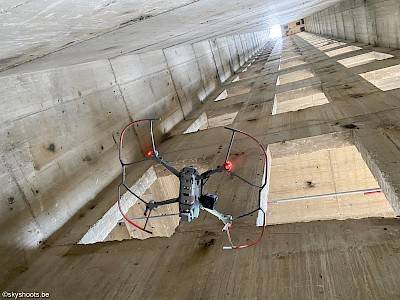 The ‘new’ concrete
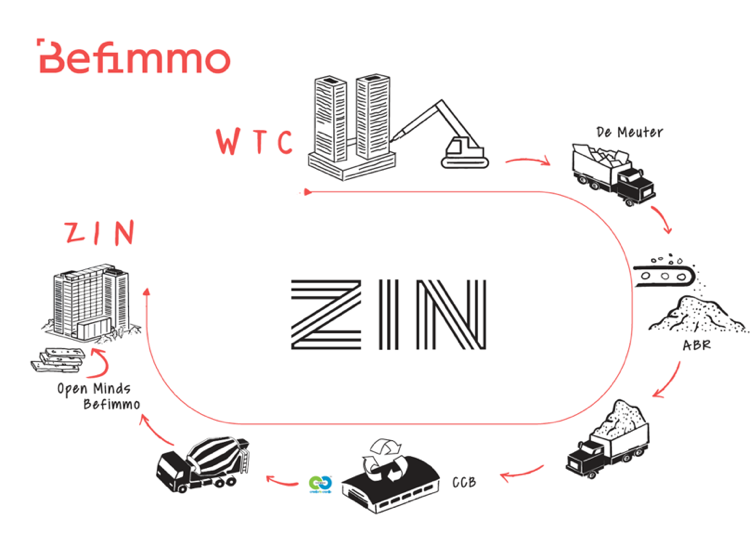 Recycled concrete aggregates A+ for floors
Originating from the existing building, broken in Brussels
cement CEM III where possible
Aggregates
30,000 tonnes demolished concrete   3,500 tonnes A+ granulate 					30,000 tonnes of ‘recycled' concrete
Sampling
Test cubes
Crushing concrete
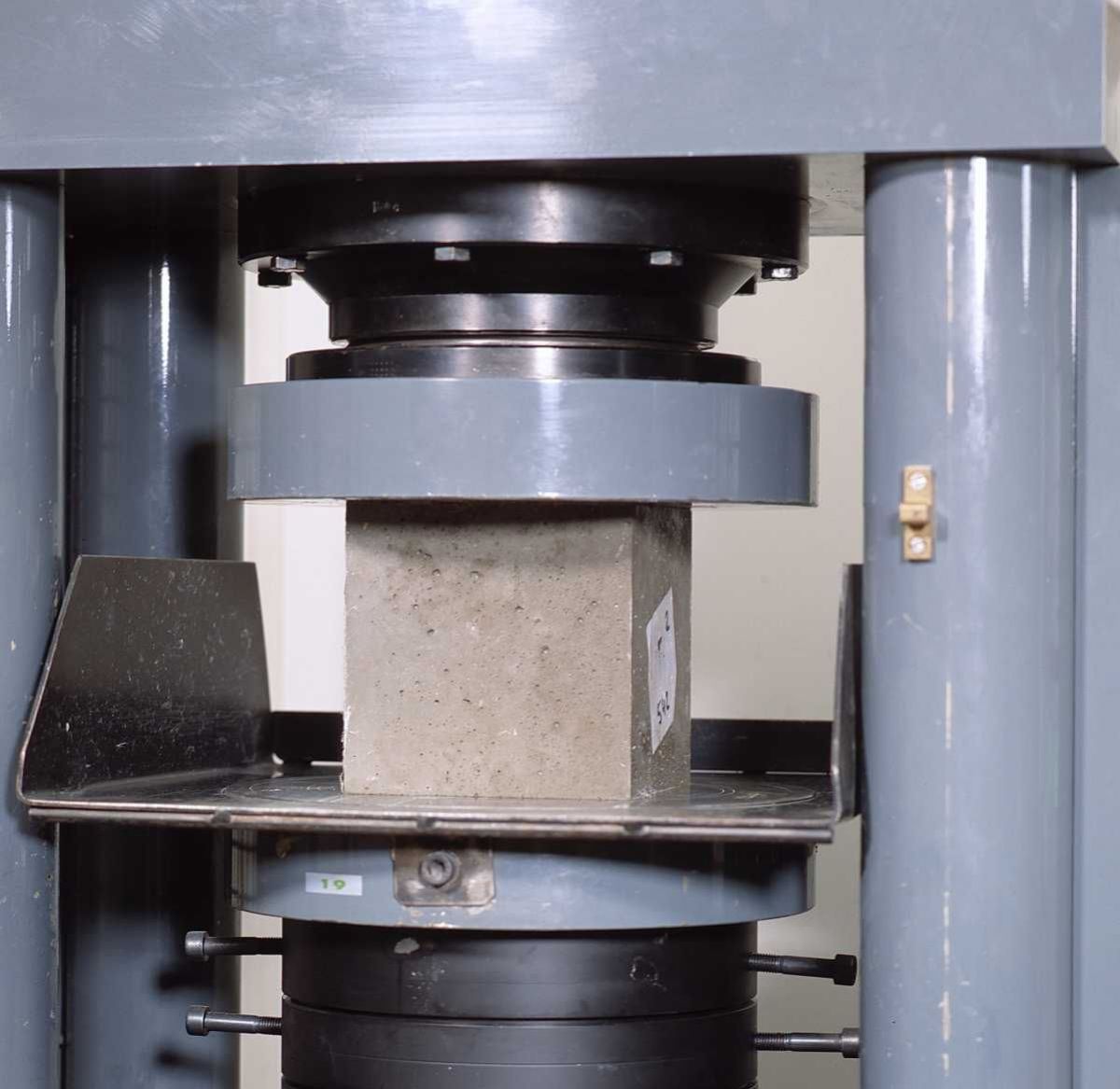 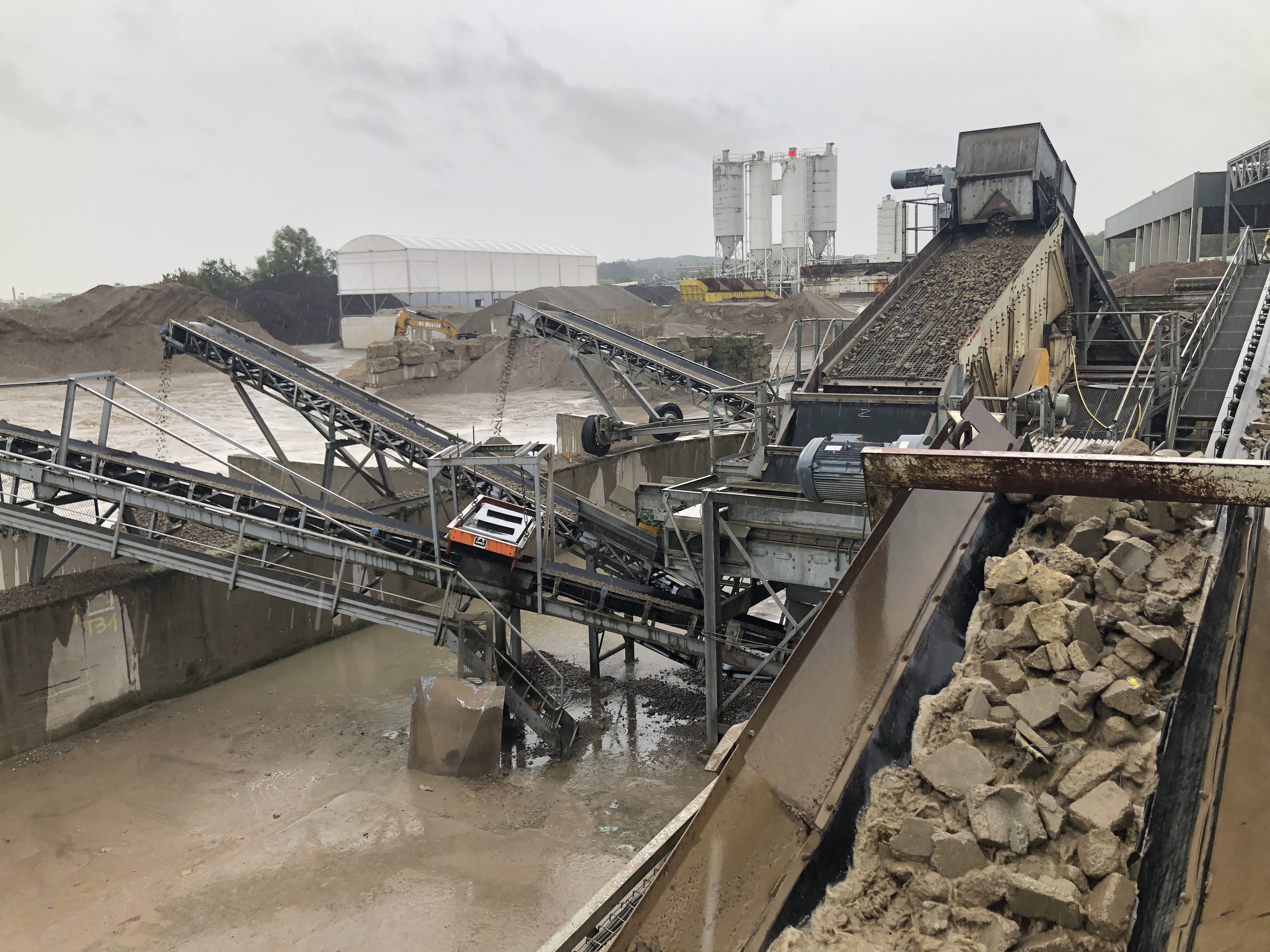 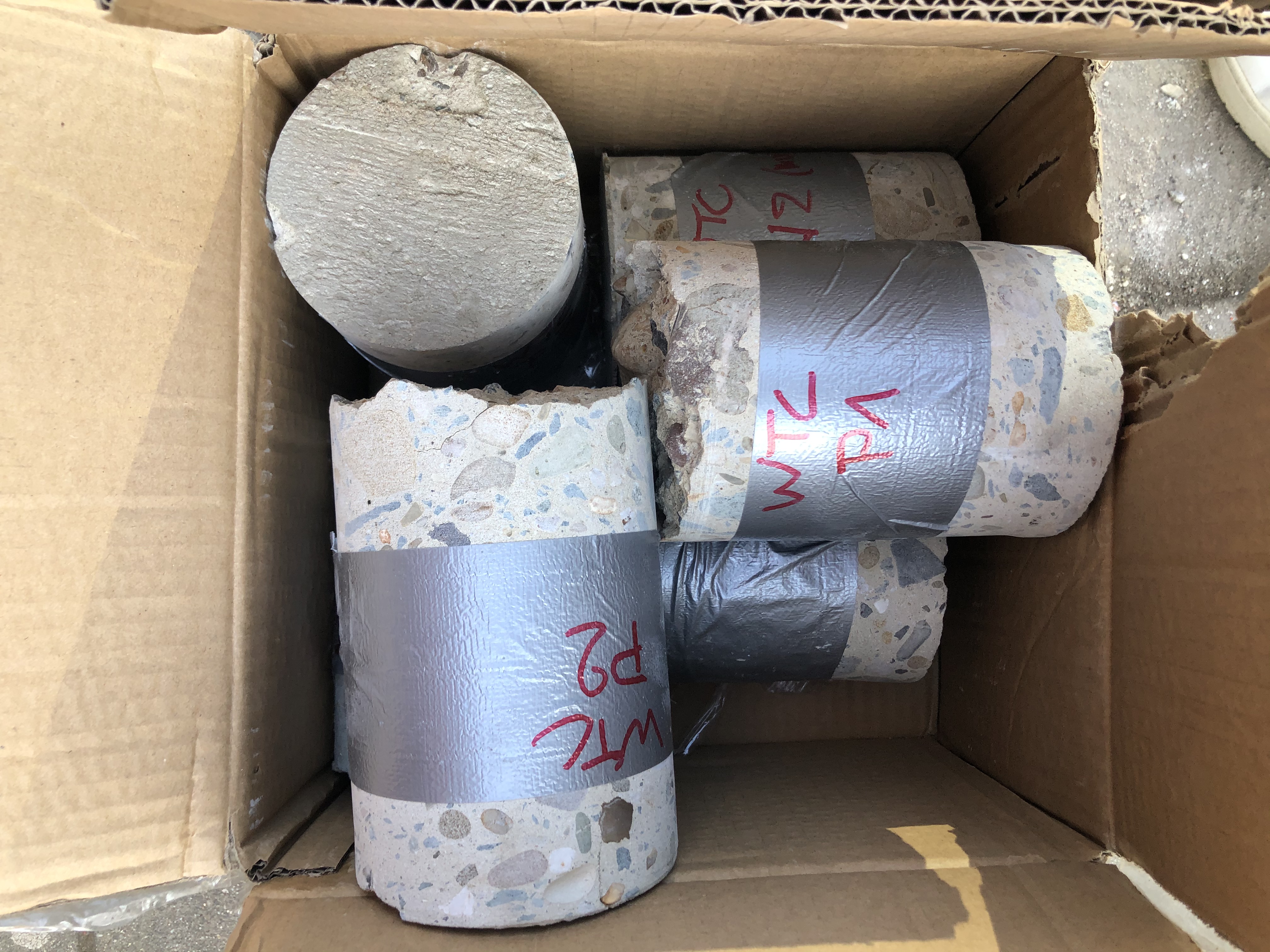 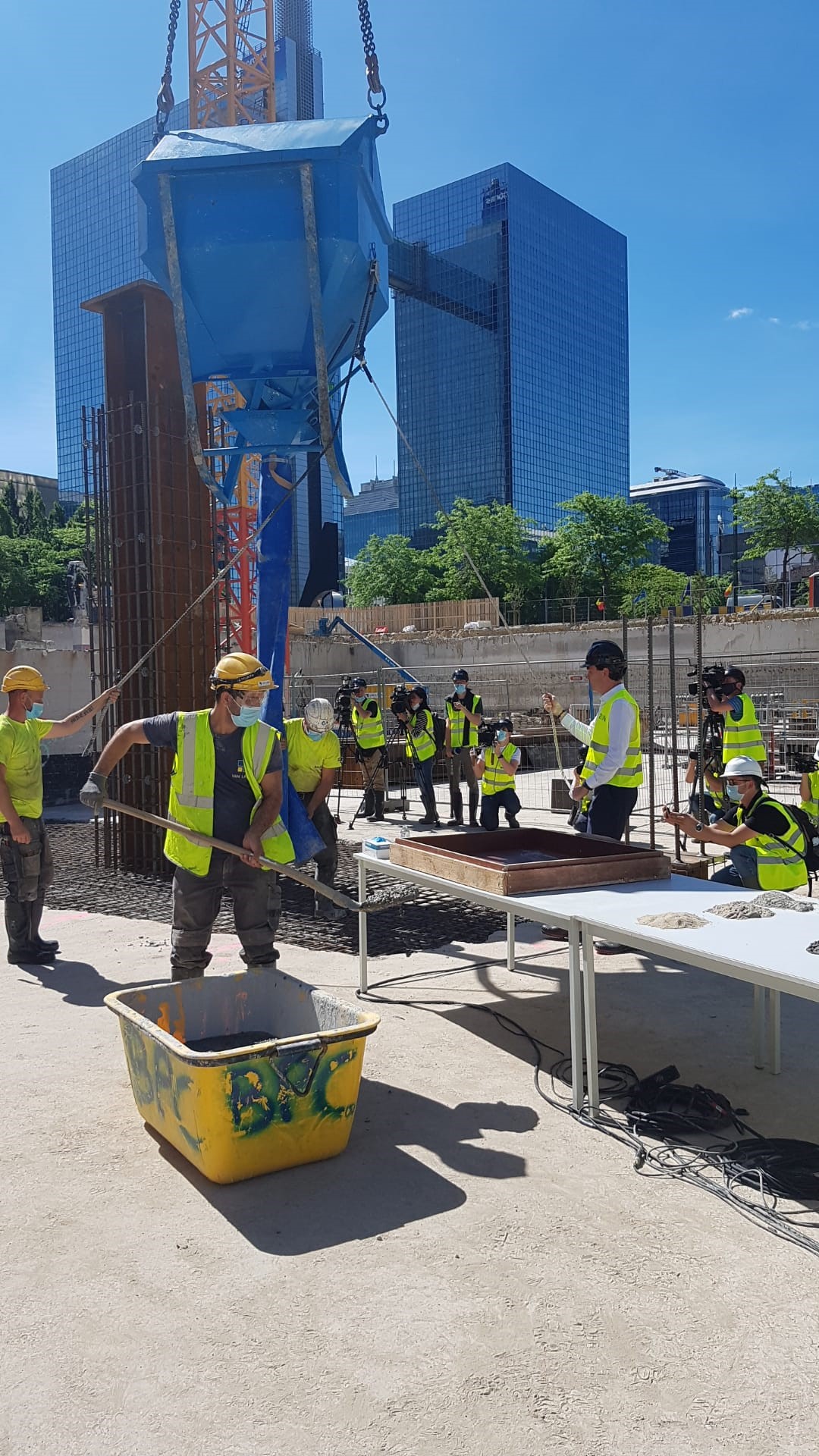 Cradle-to-cradle concrete
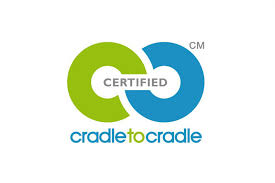 A first in the Benelux: cast-in-place concrete (CCB)
Cradle-to-cradle – Silver
Precast concrete elements (Ergon, Prefaco)
Cradle-to-cradle - Silver
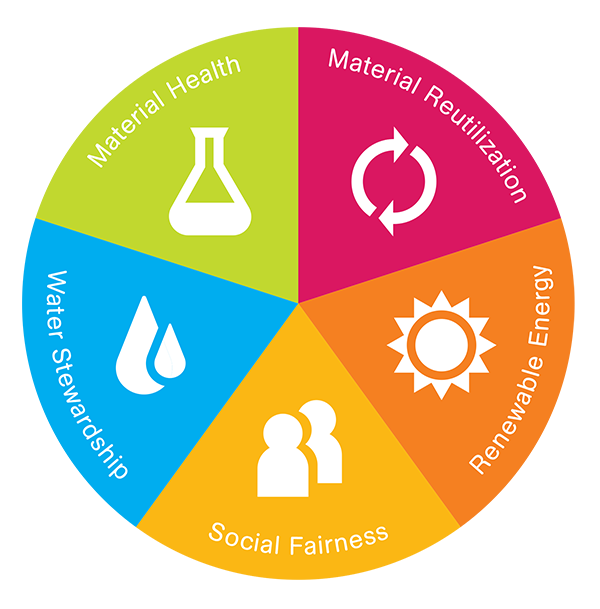 Living Lab Circular Concrete
HFB participates in living labs with several pilot projects
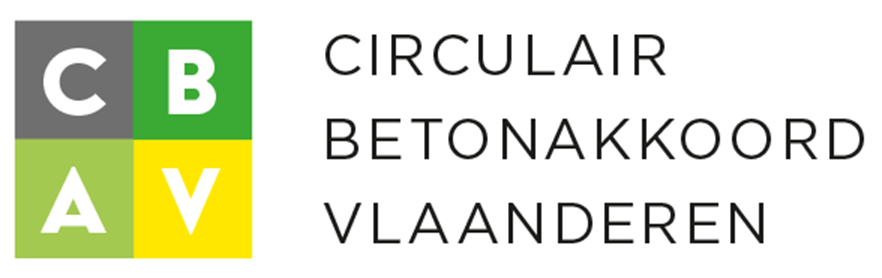 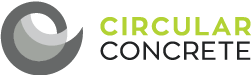 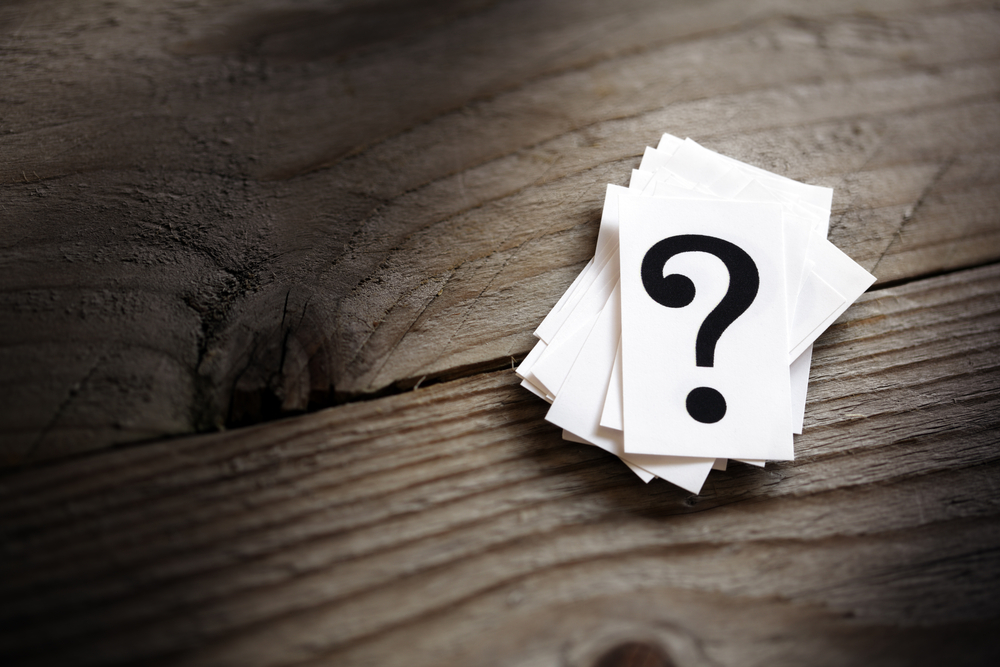 Questions?
<<<<<<<<<<<<<<<<<<<<<<<<<<<<<<<<<<<